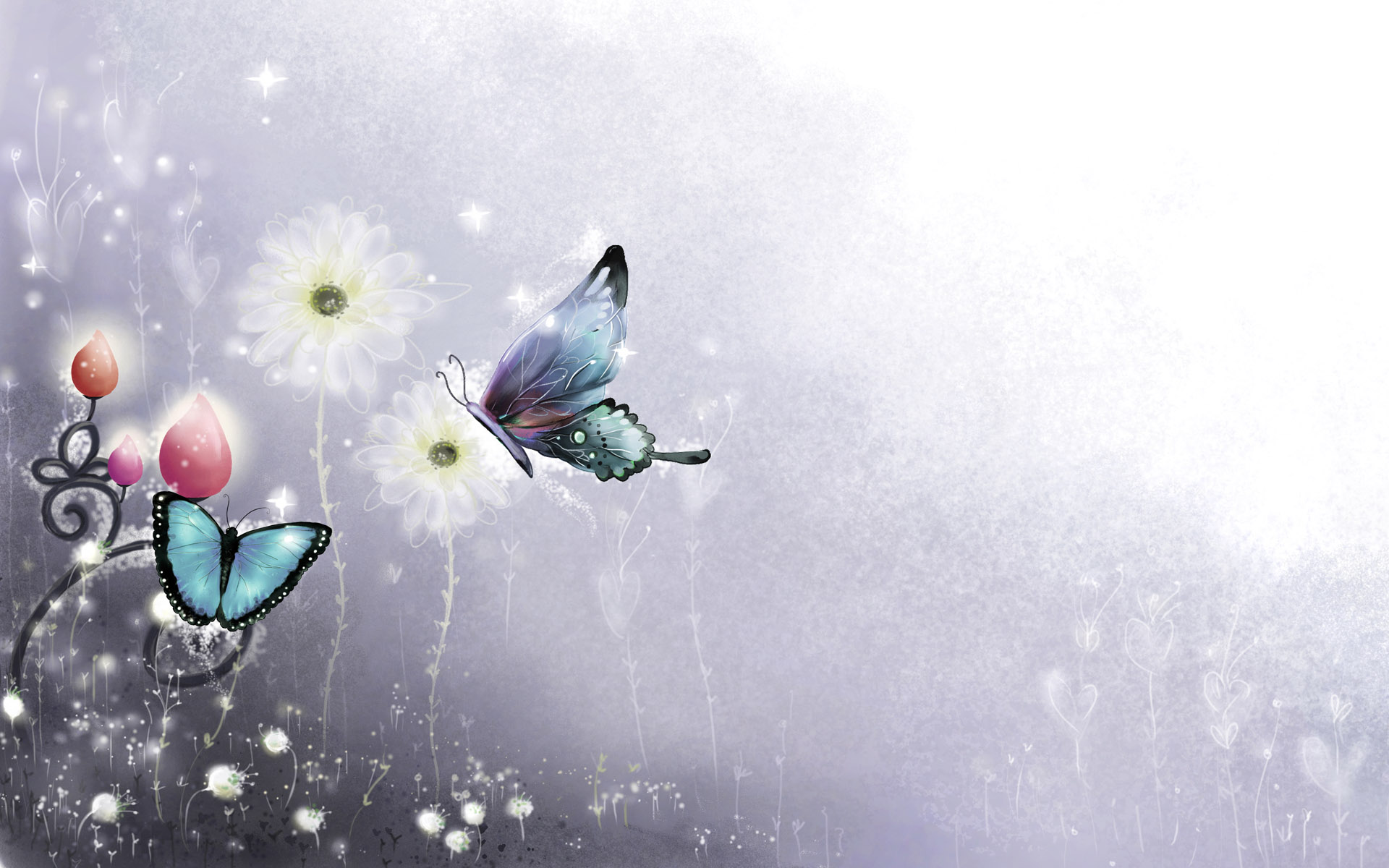 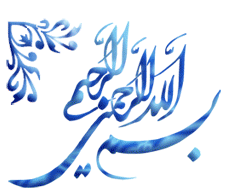 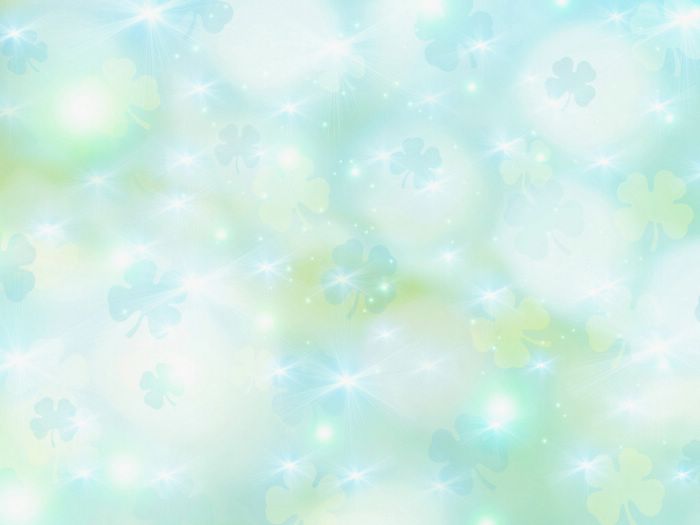 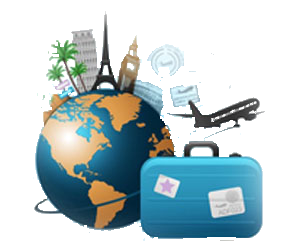 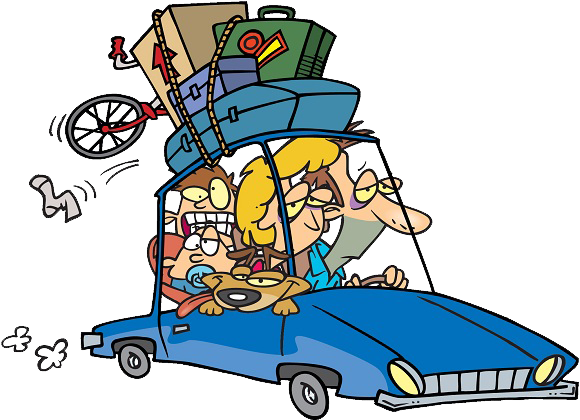 گردشگری چیست؟
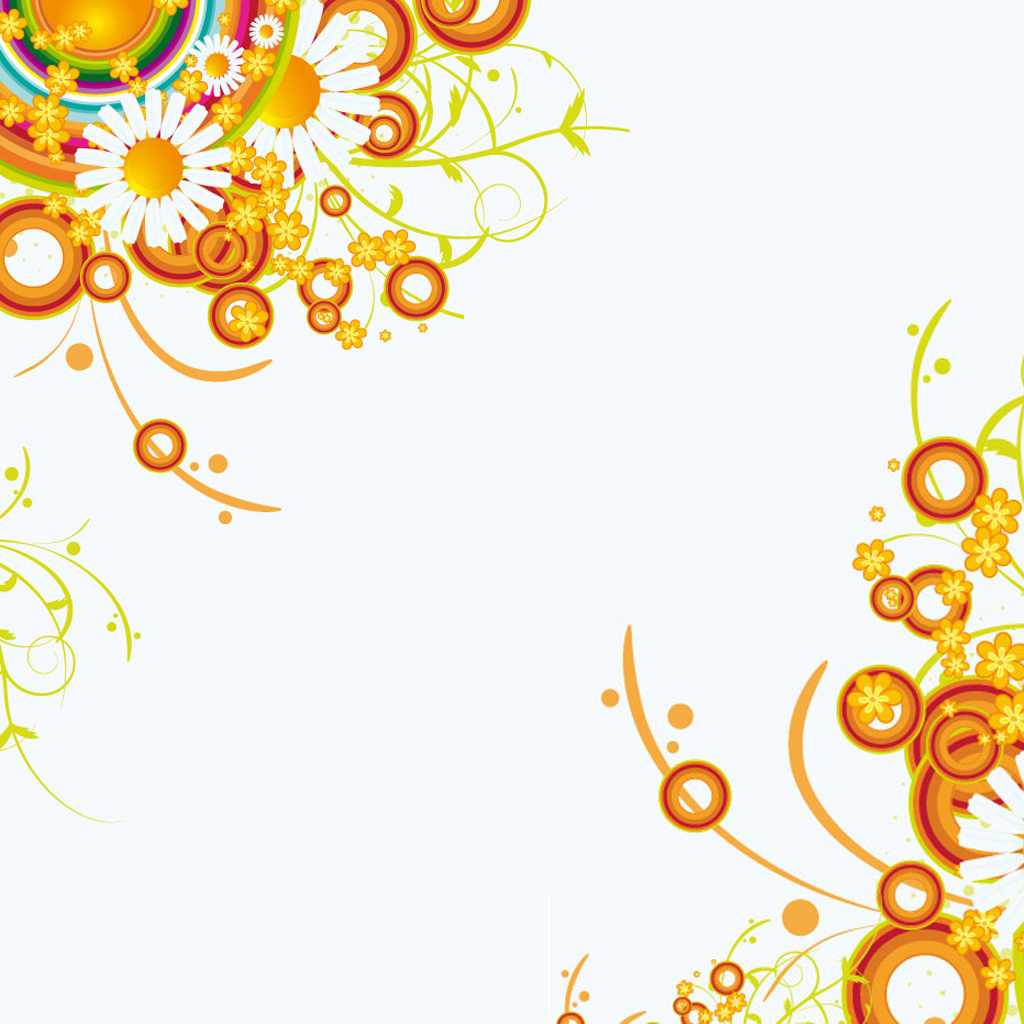 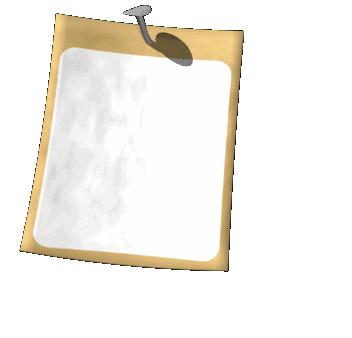 توجه!
به تصاویری که در ادامه مشاهده می کنید با دقت توجه کنید.
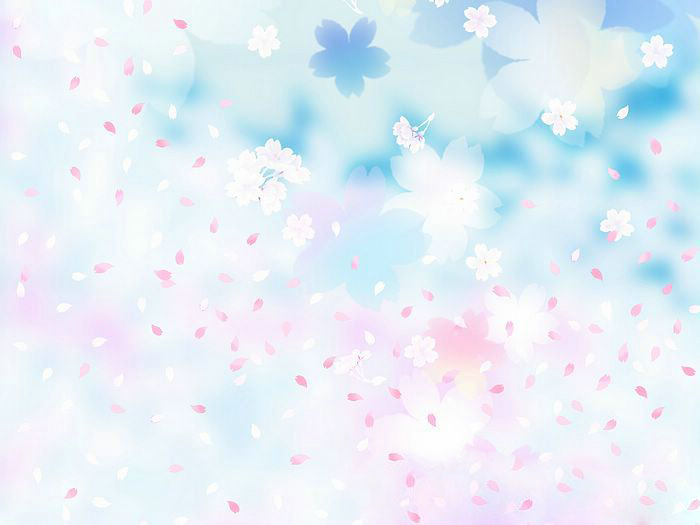 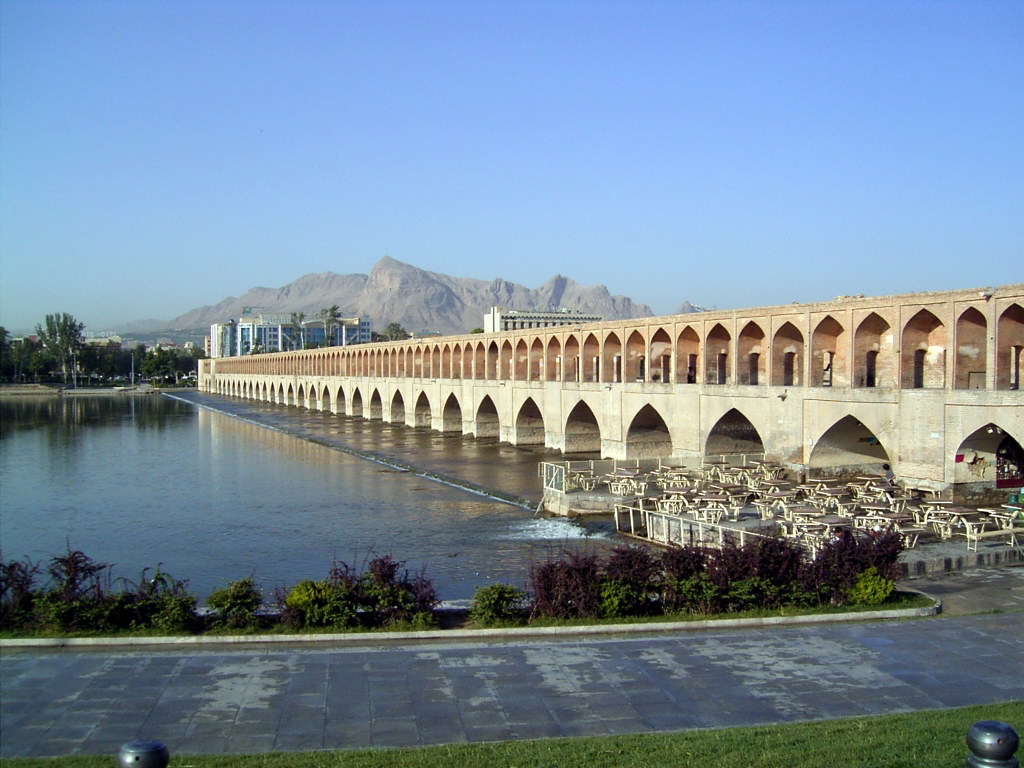 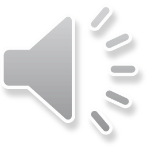 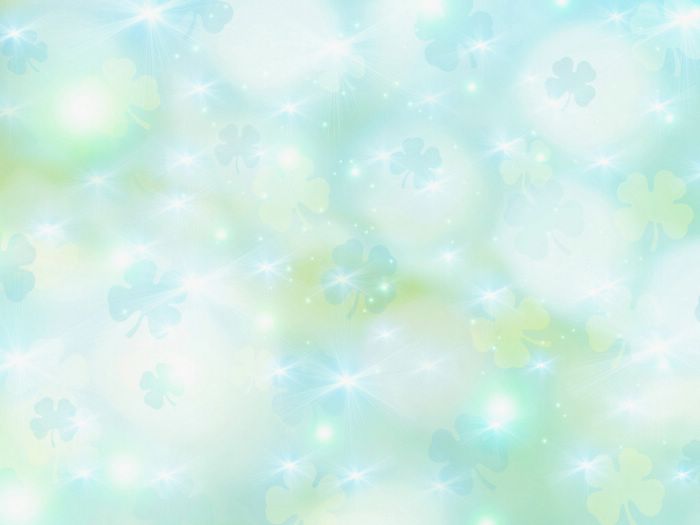 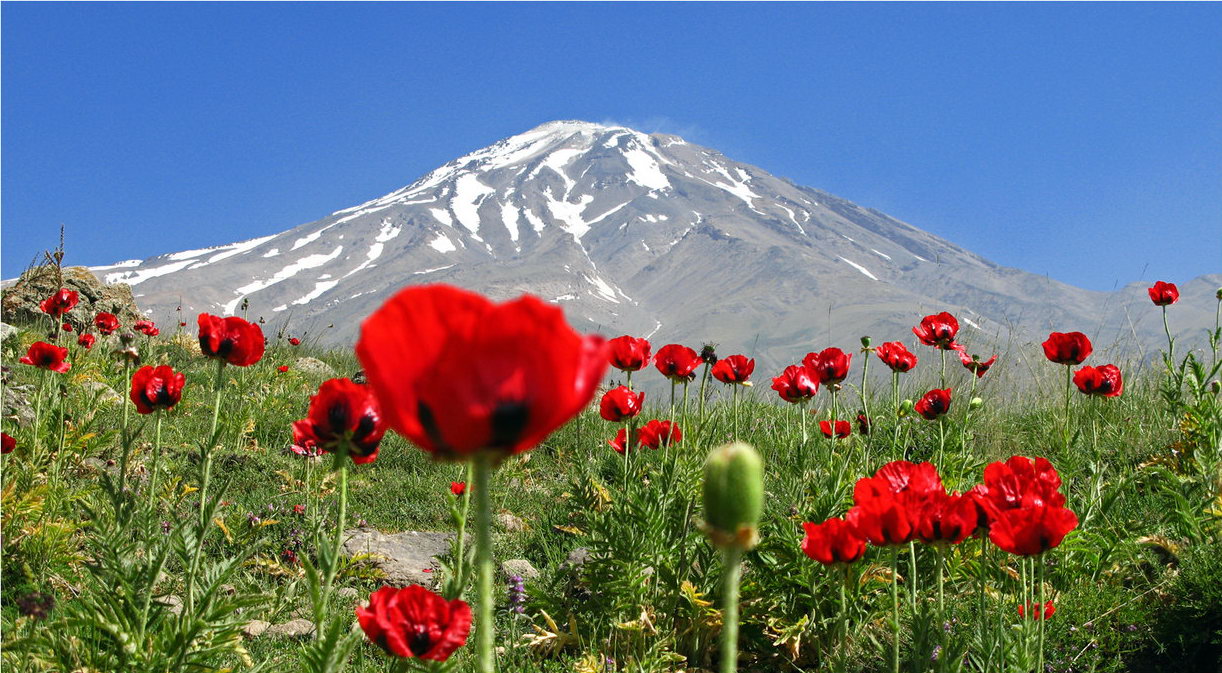 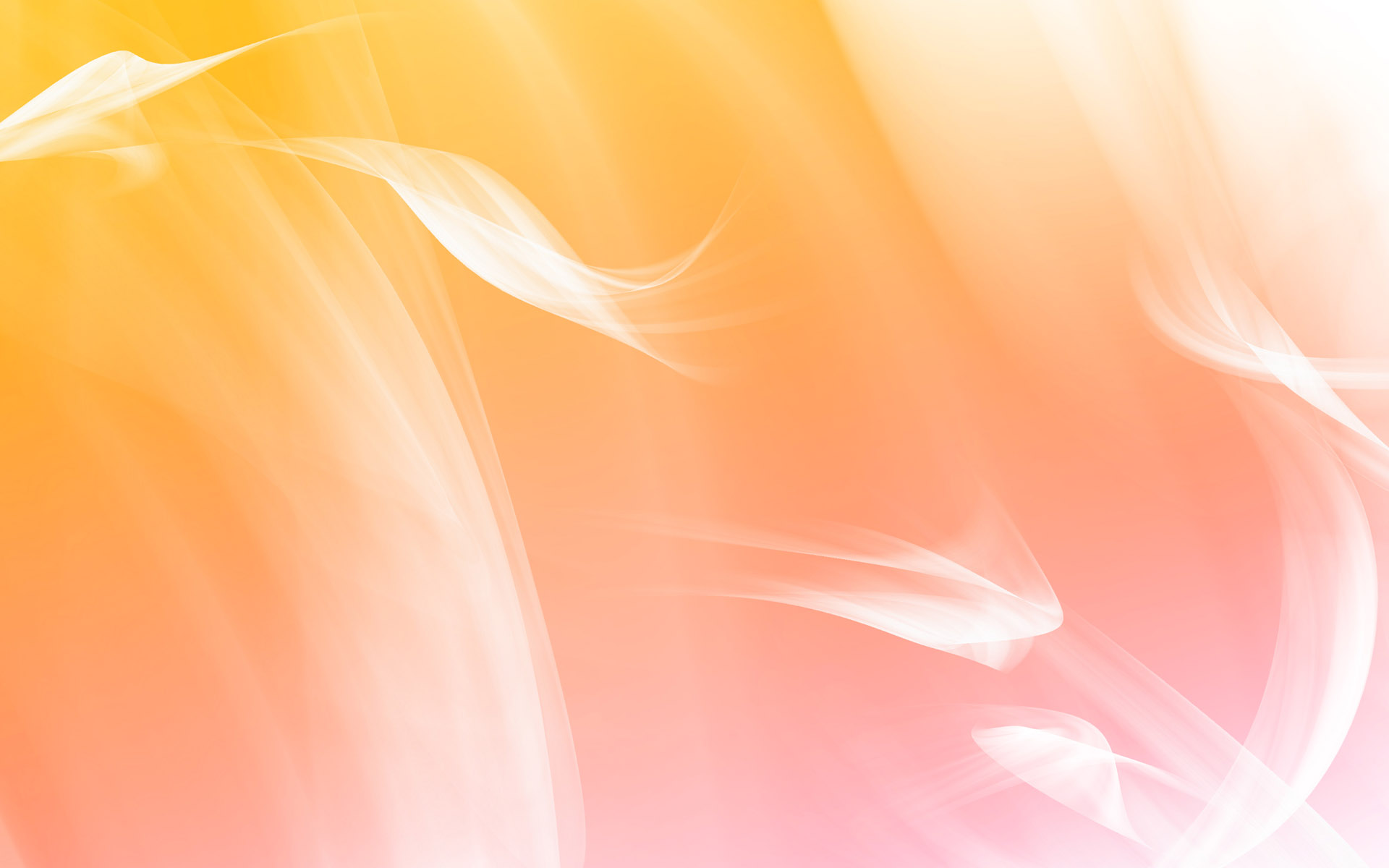 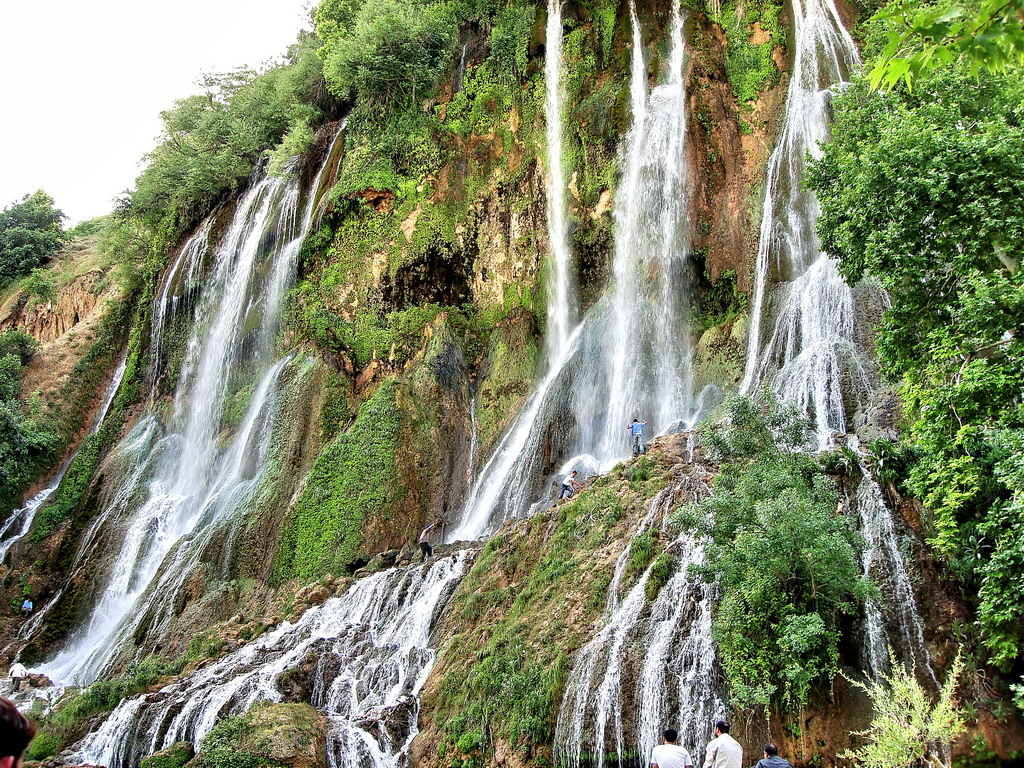 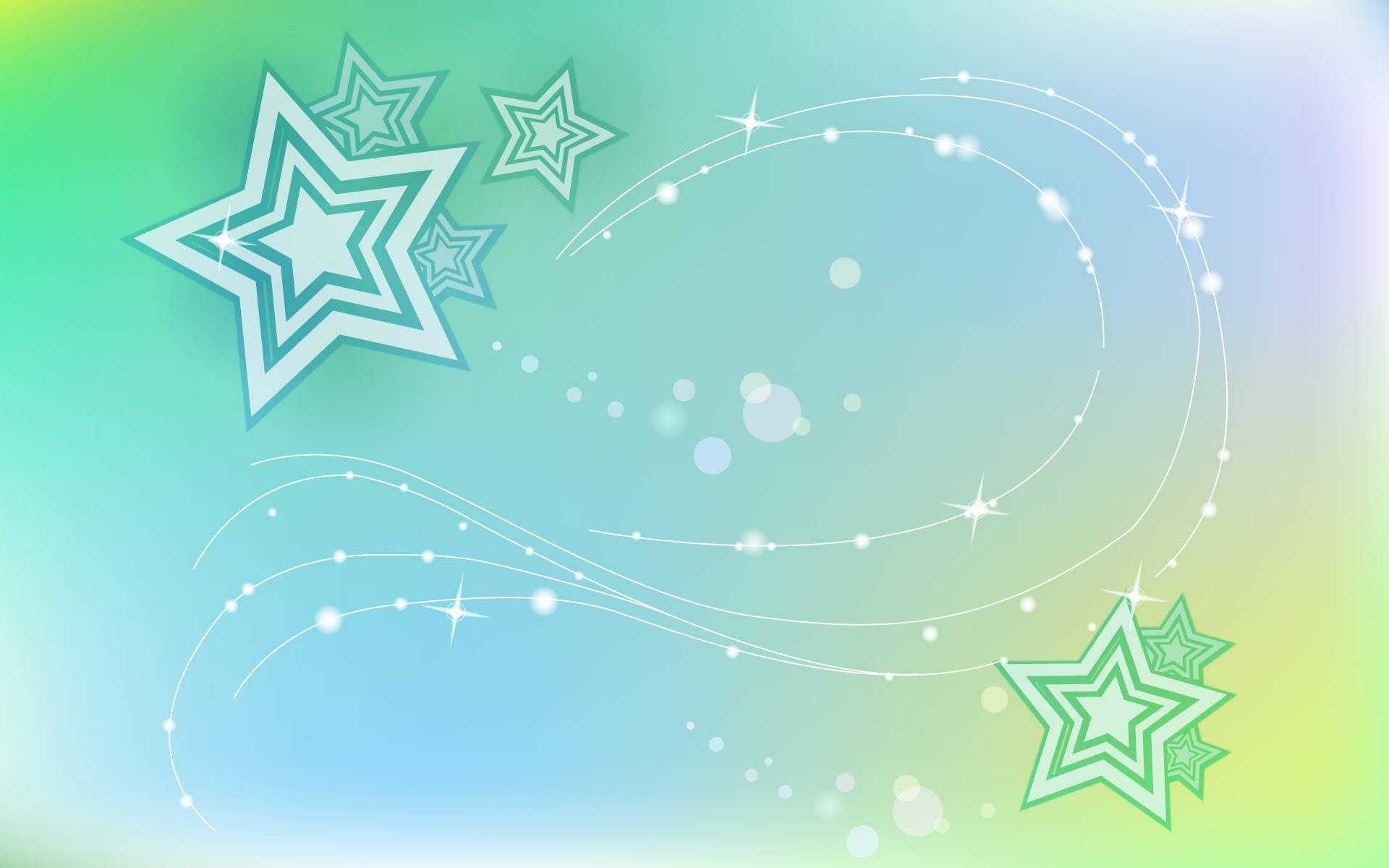 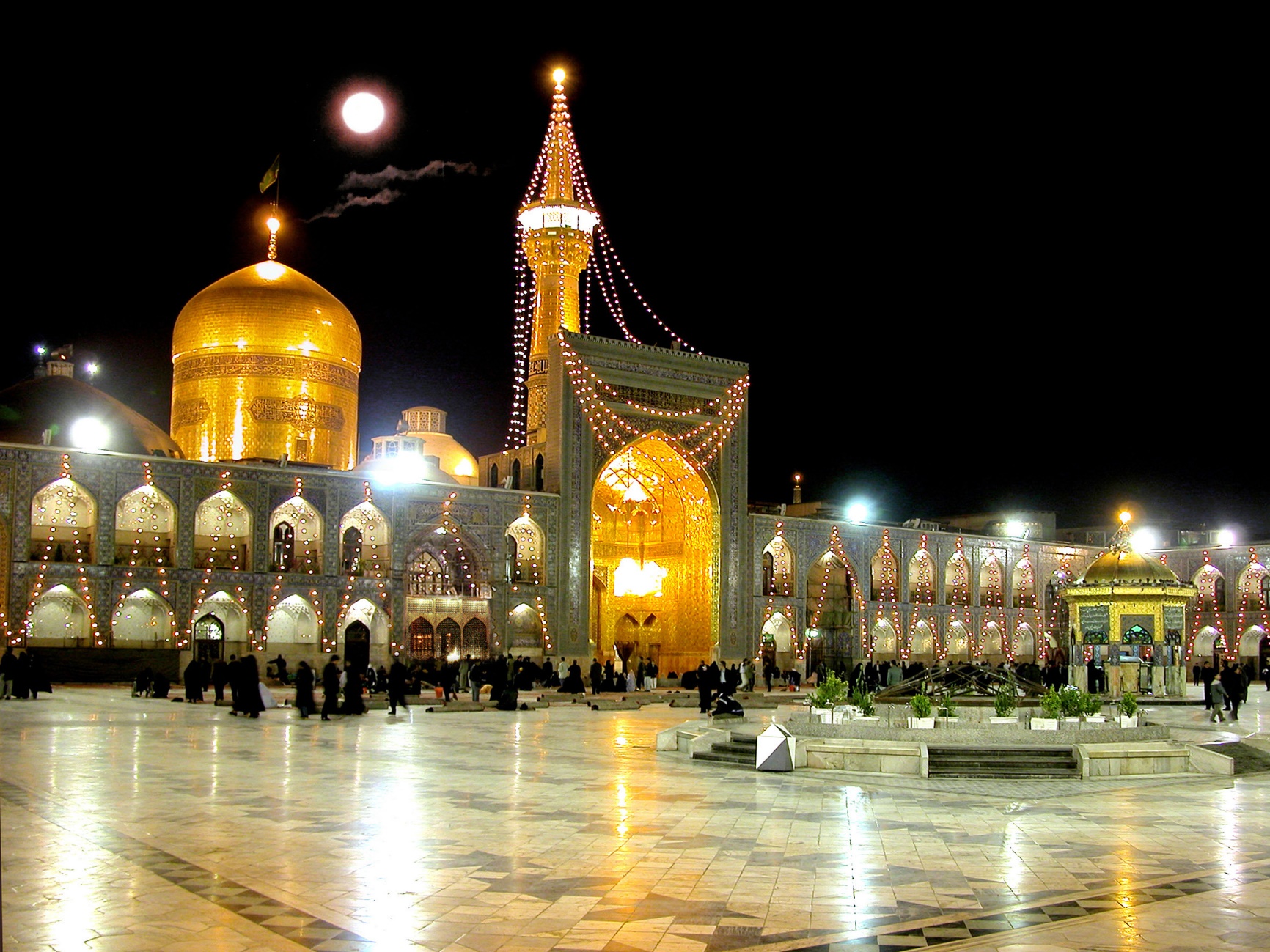 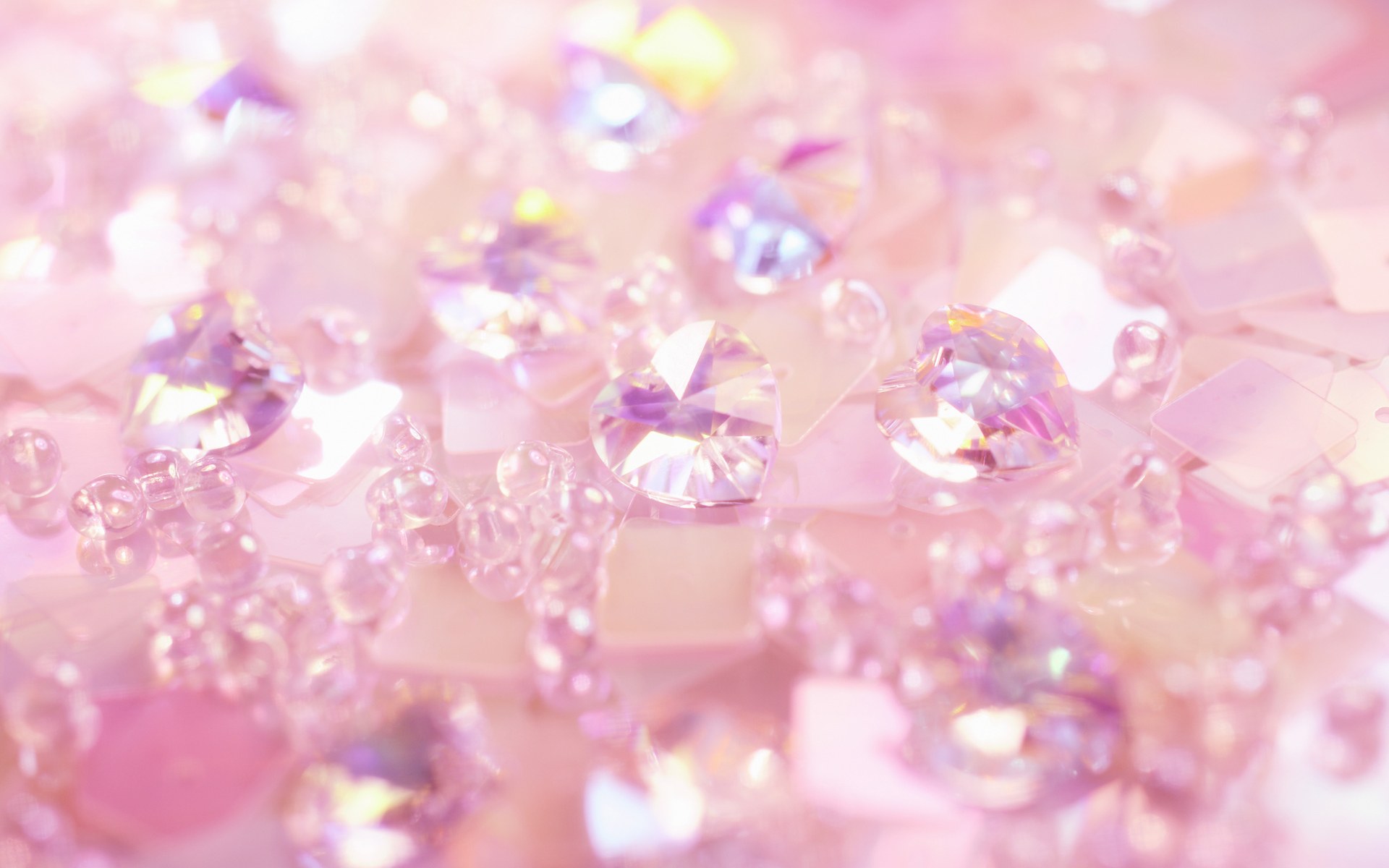 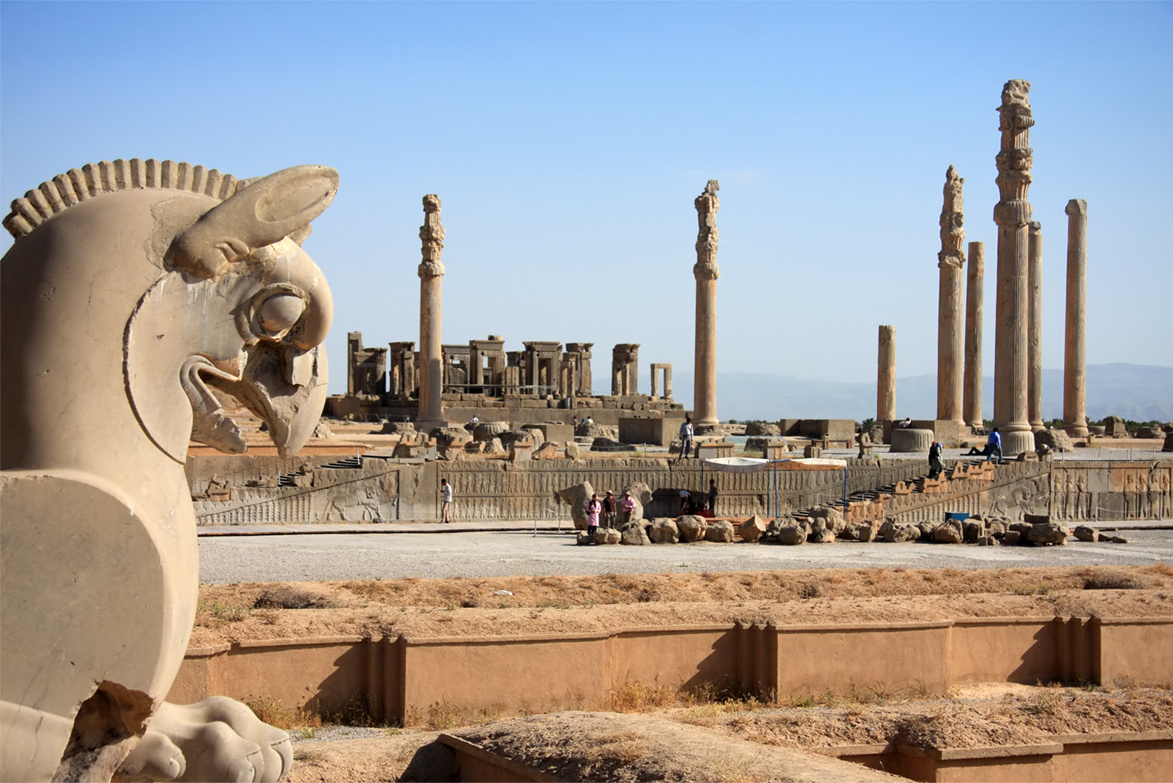 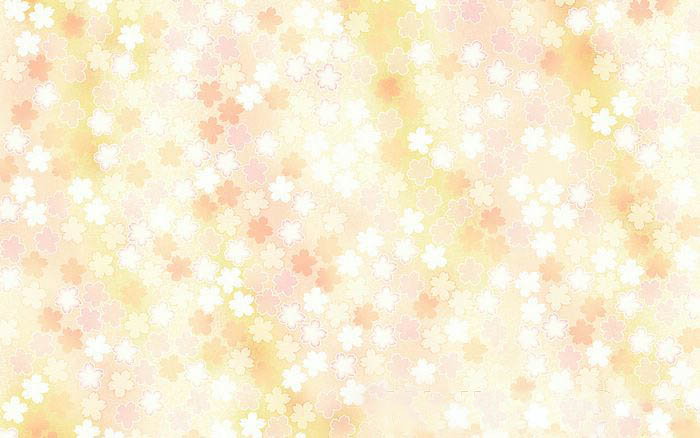 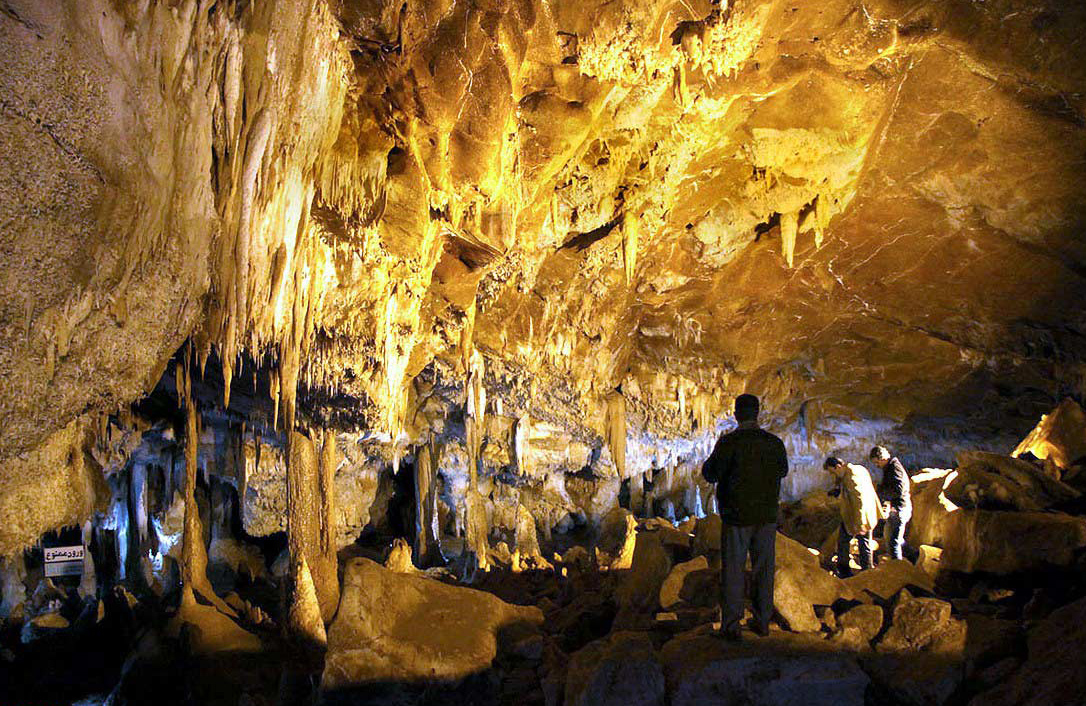 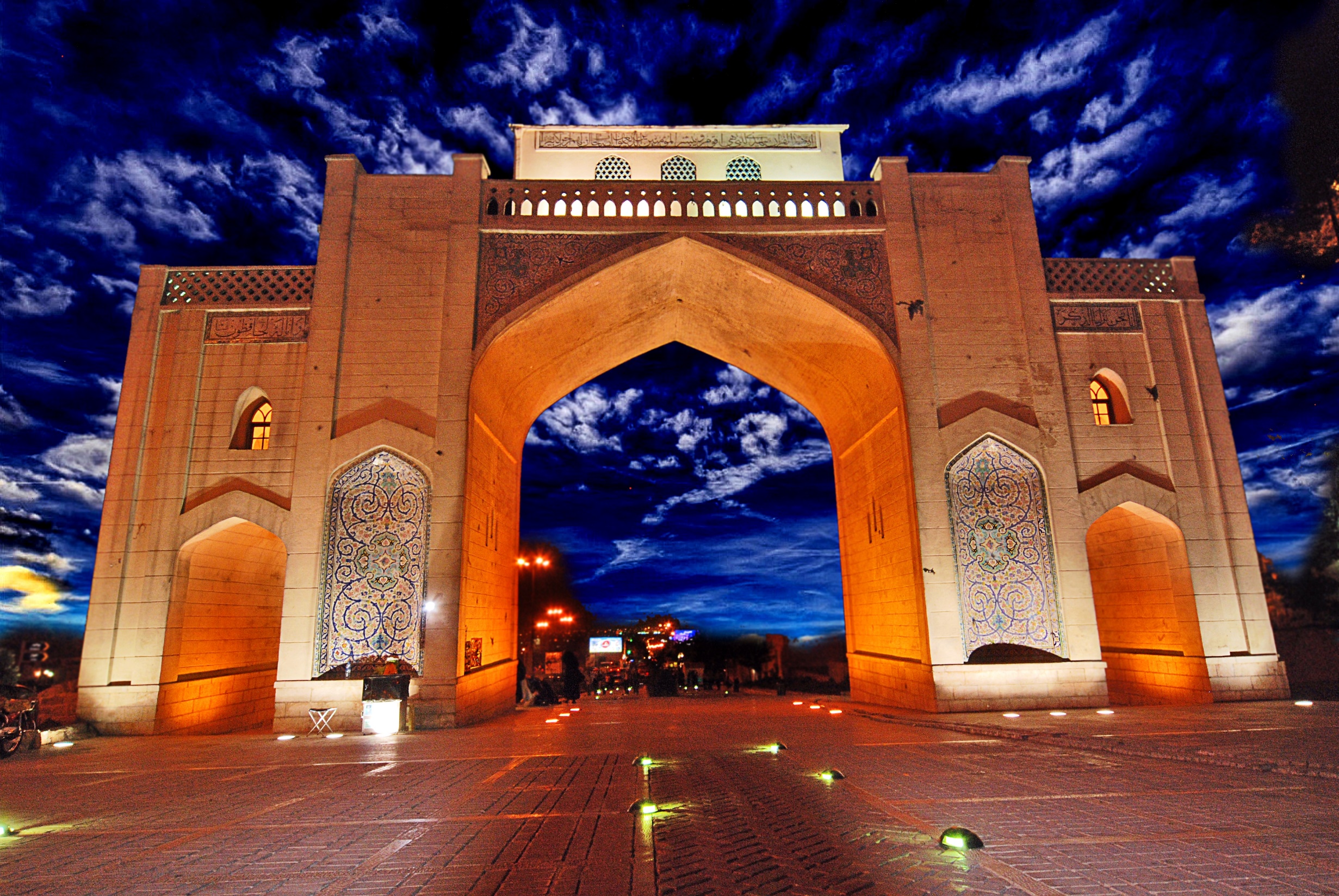 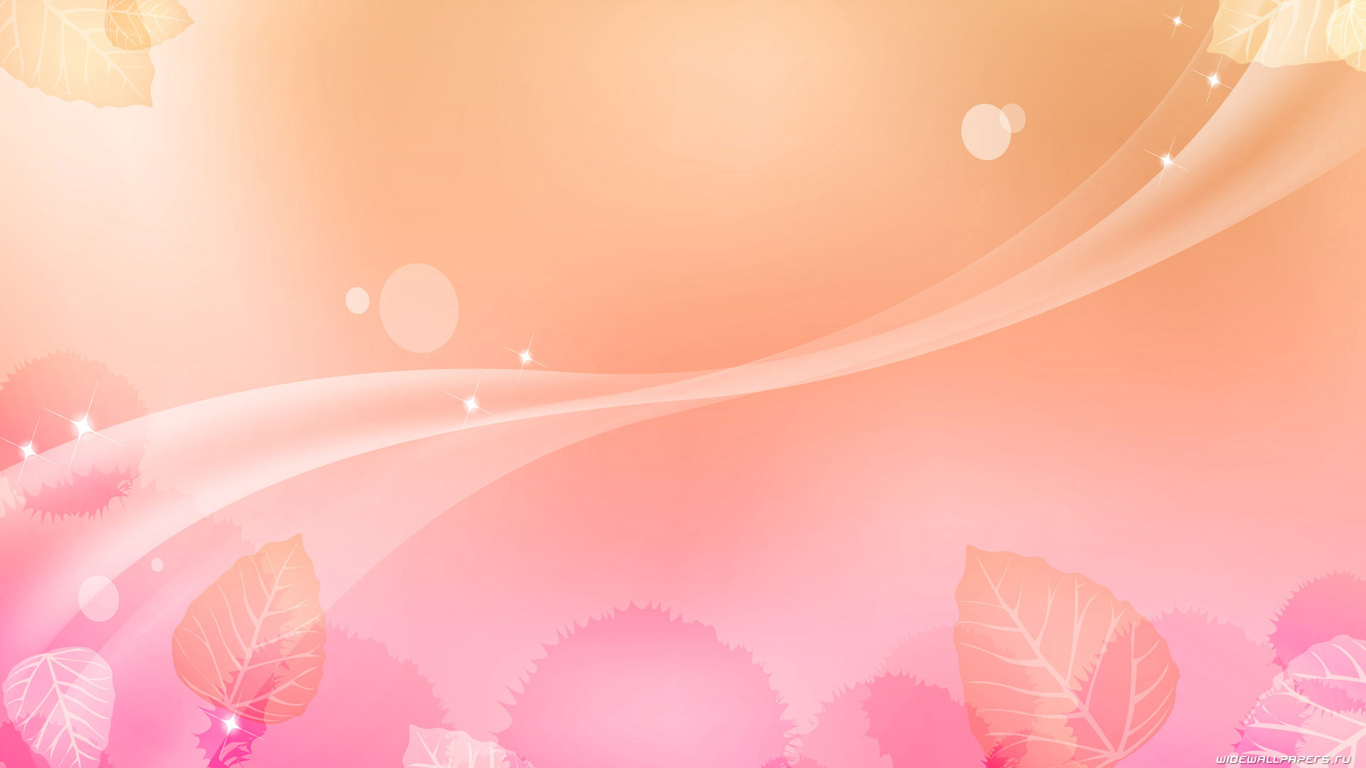 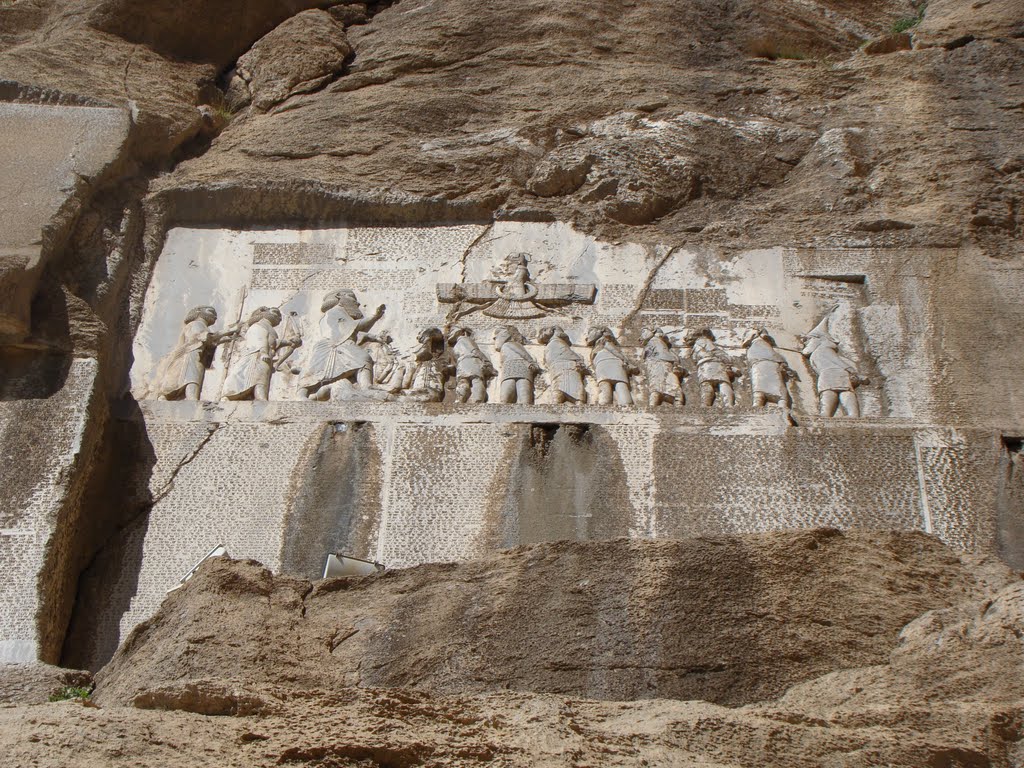 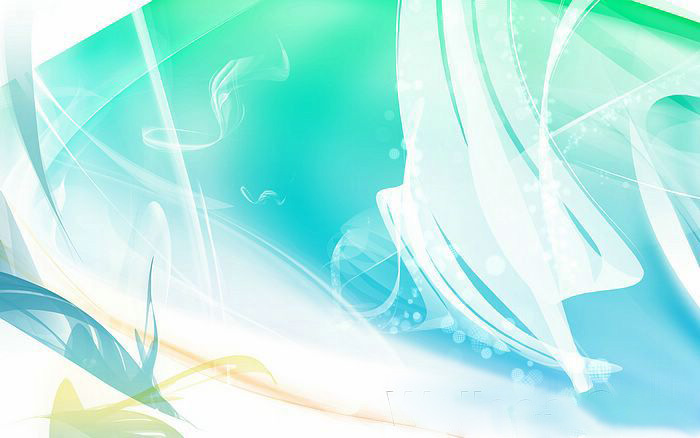 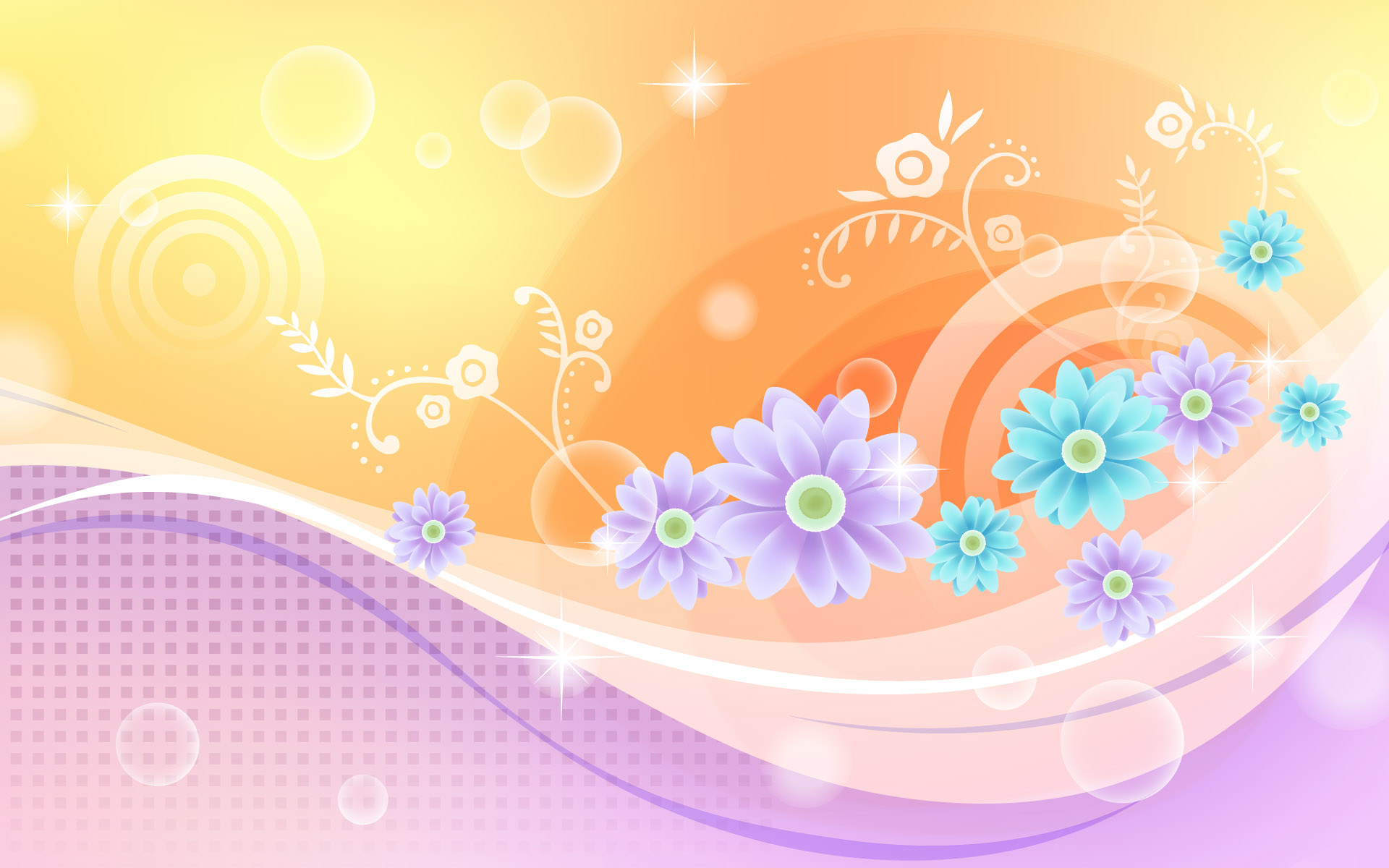 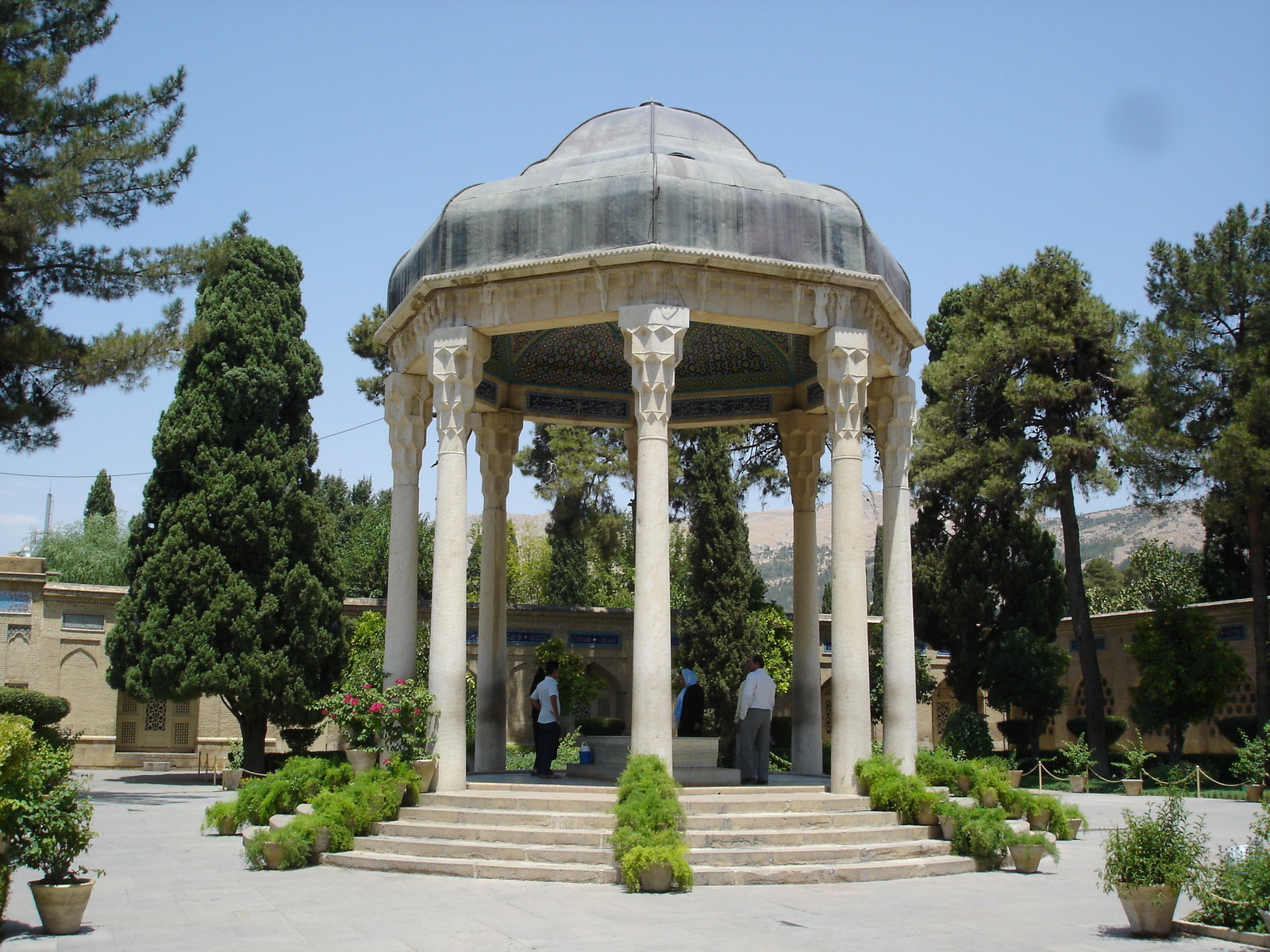 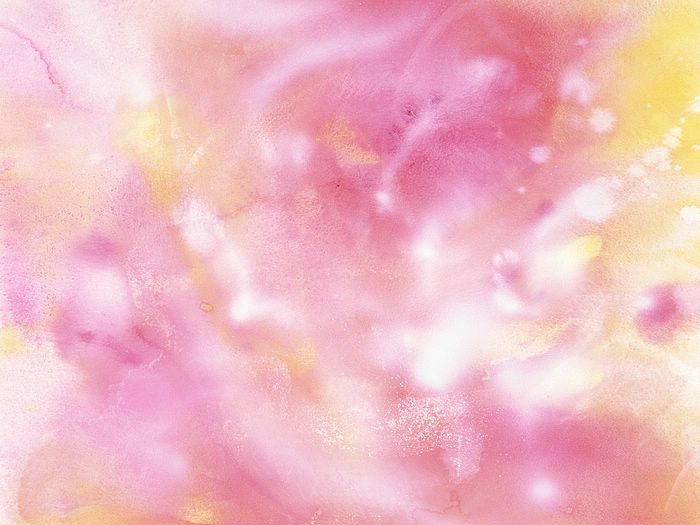 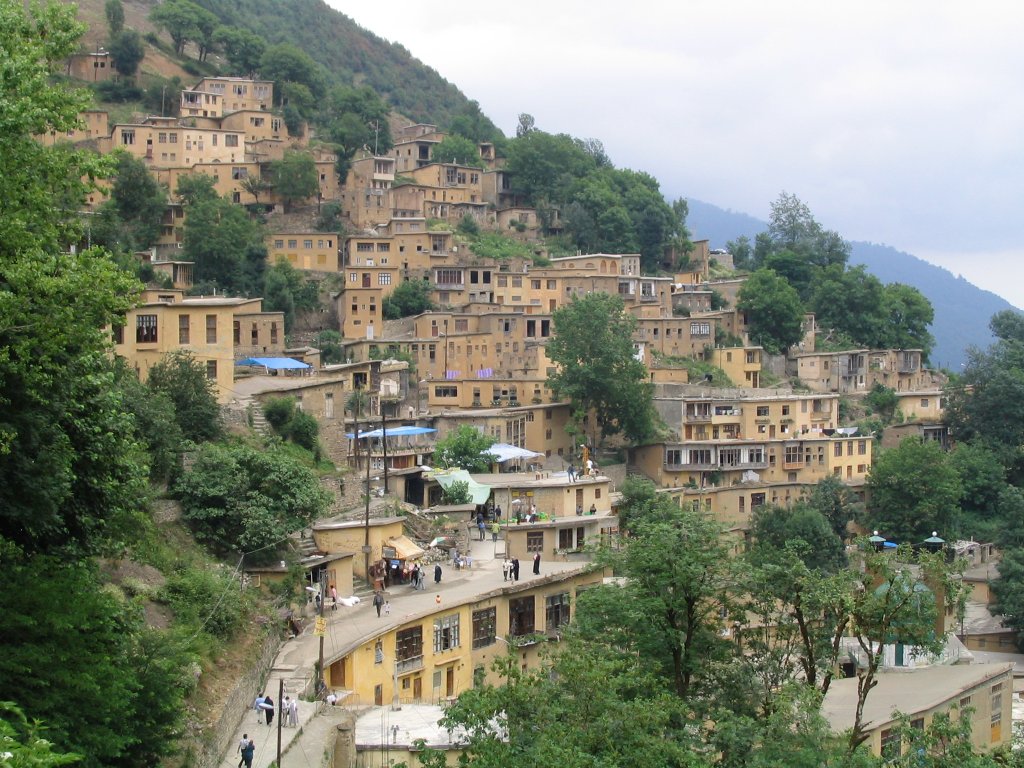 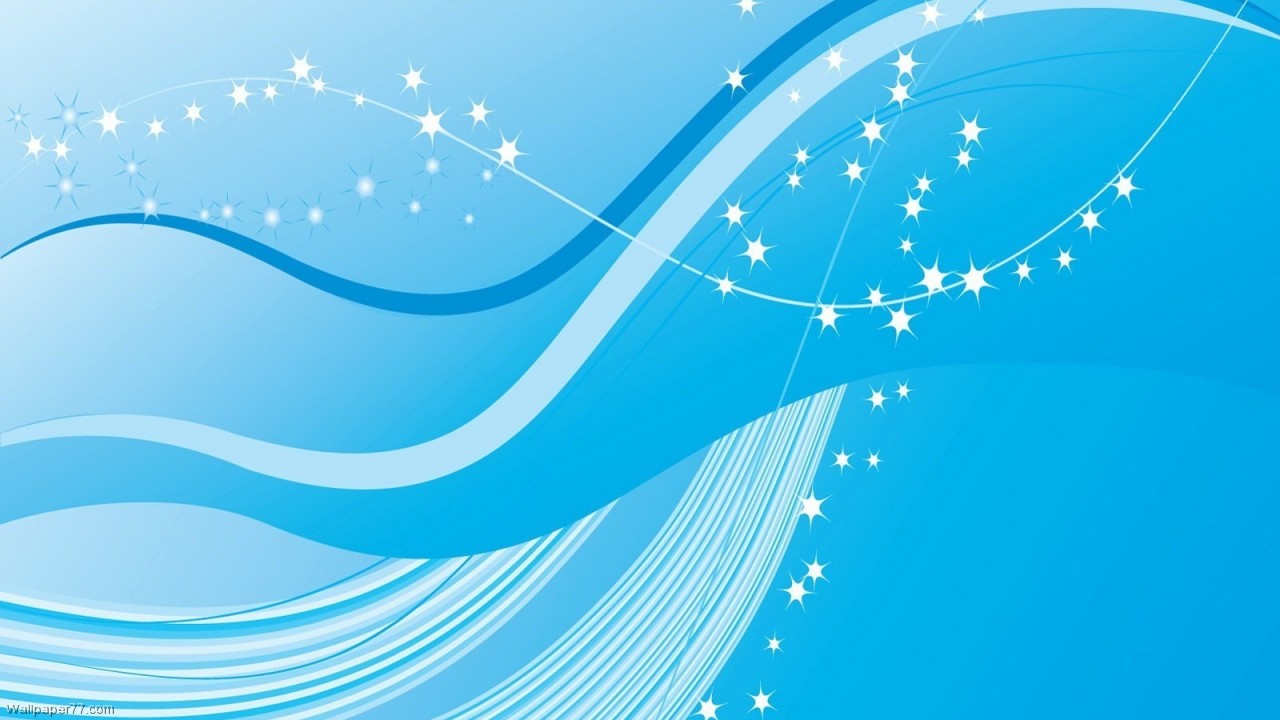 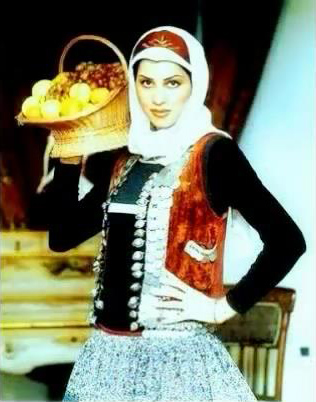 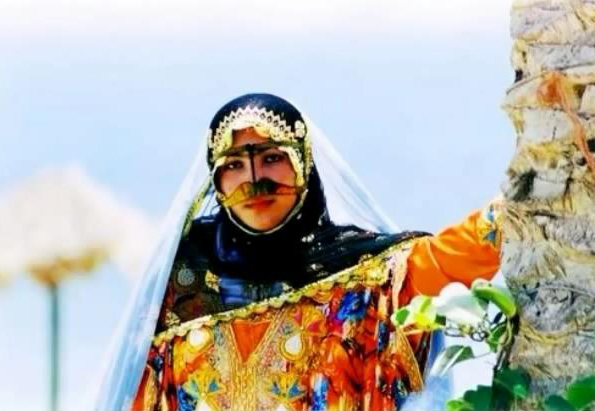 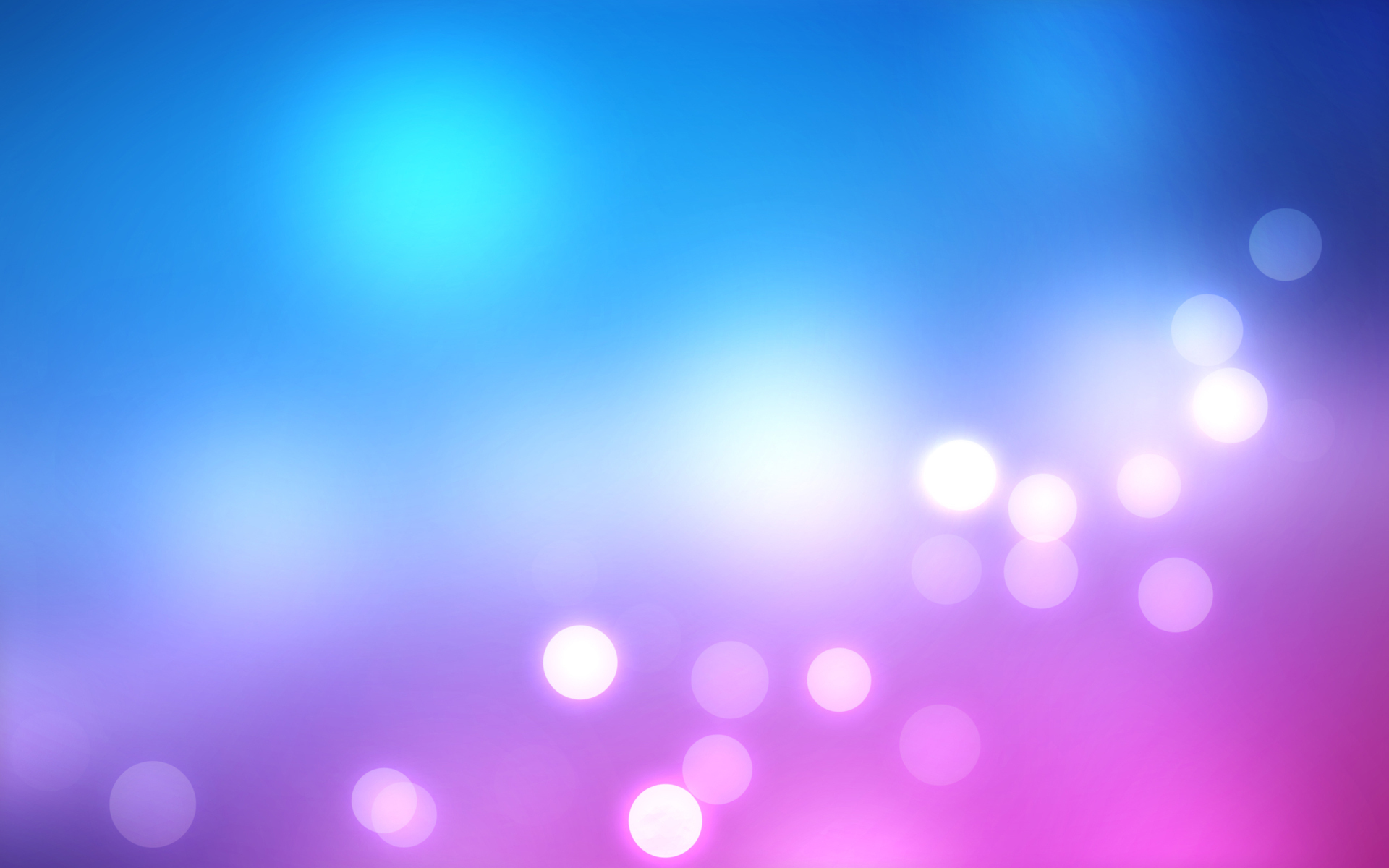 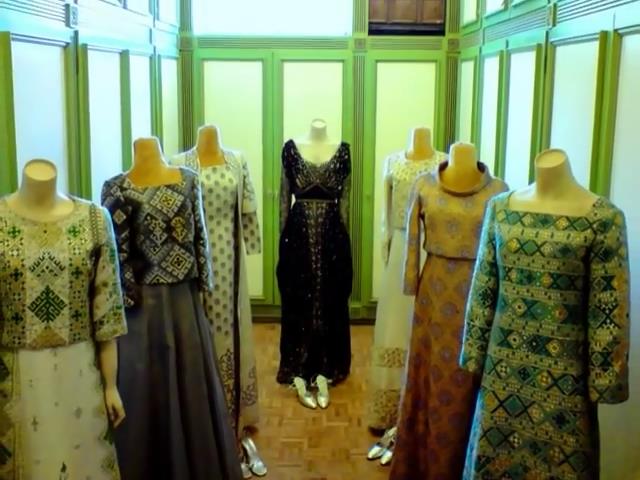 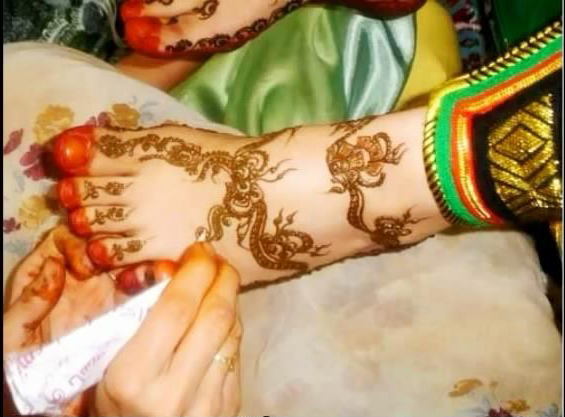 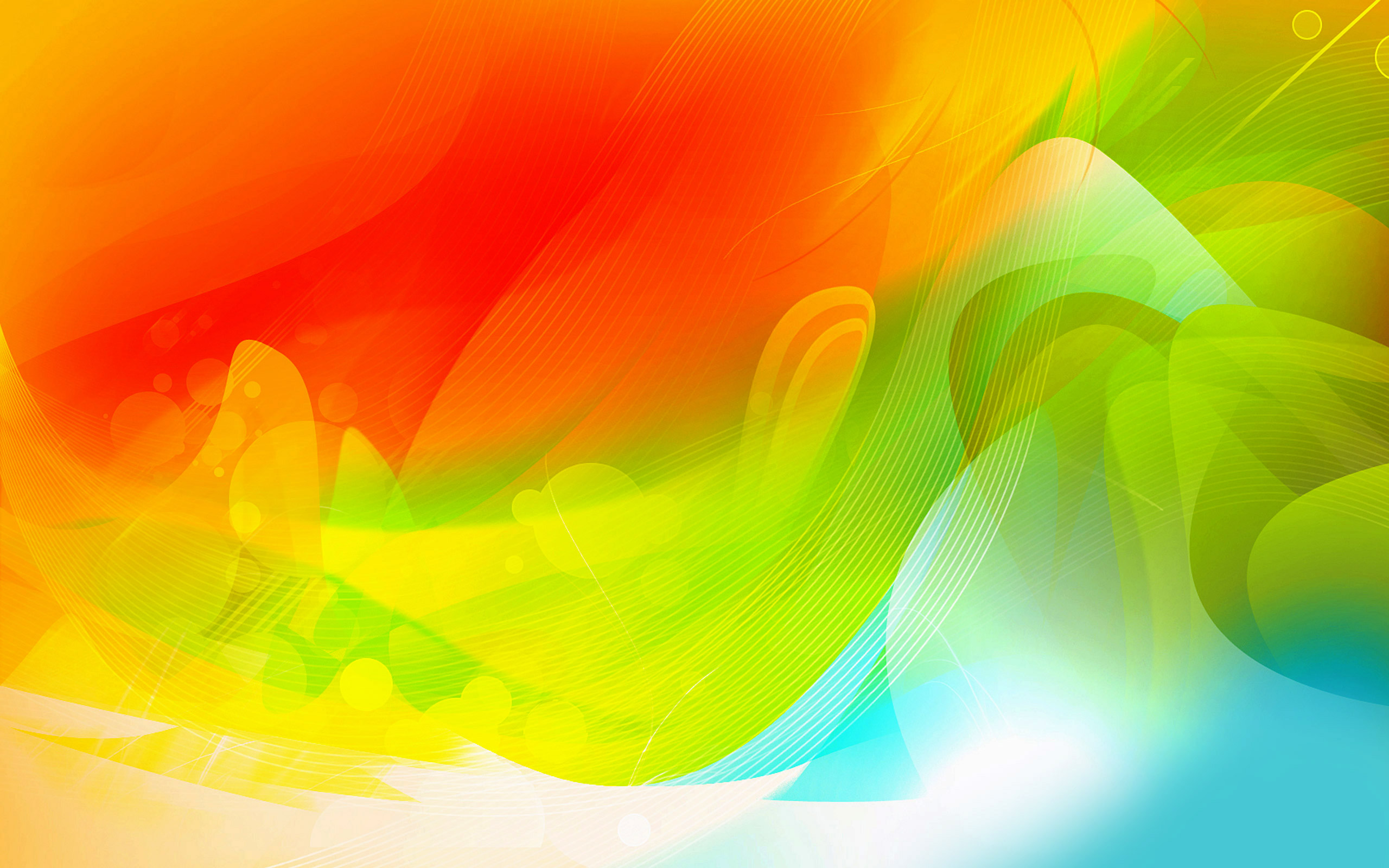 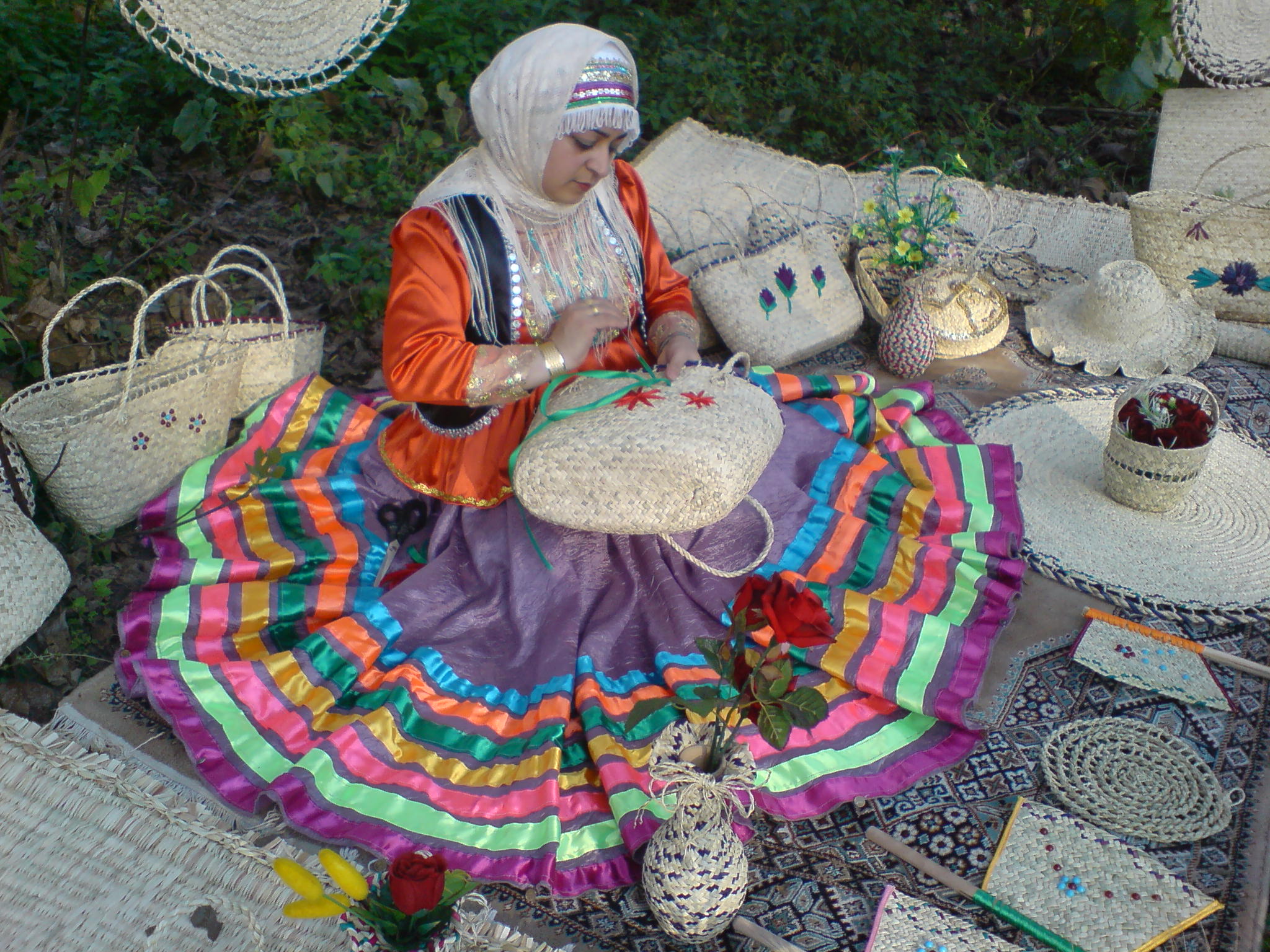 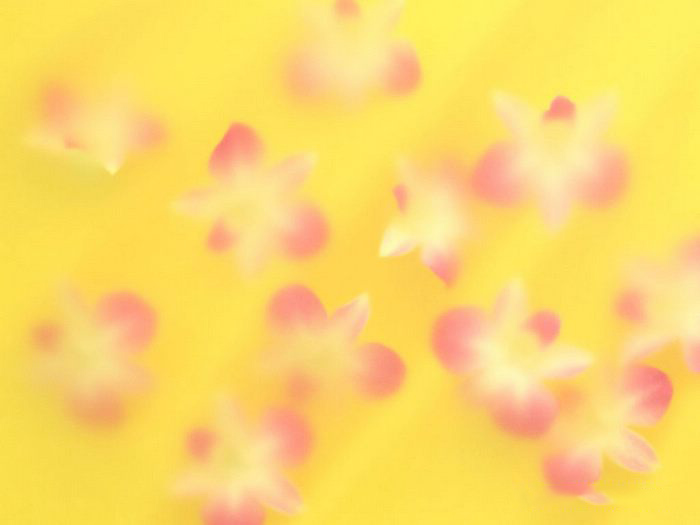 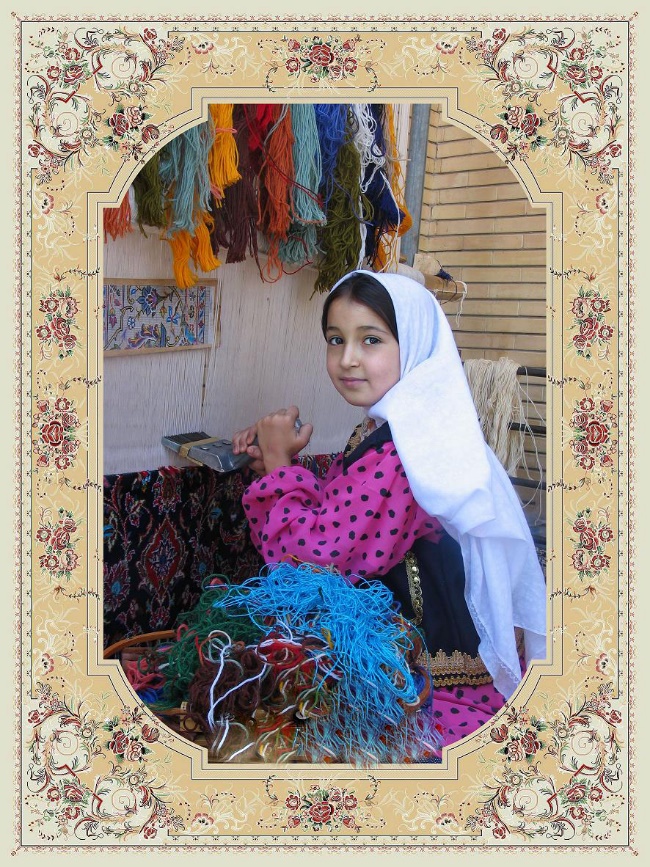 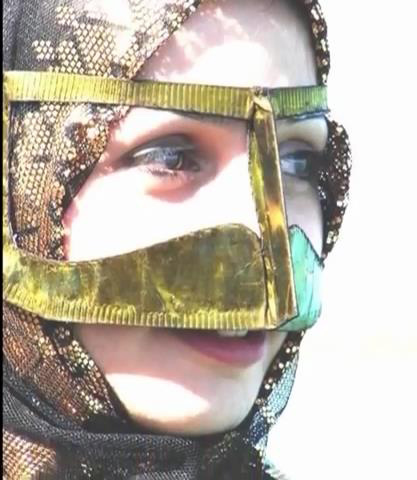 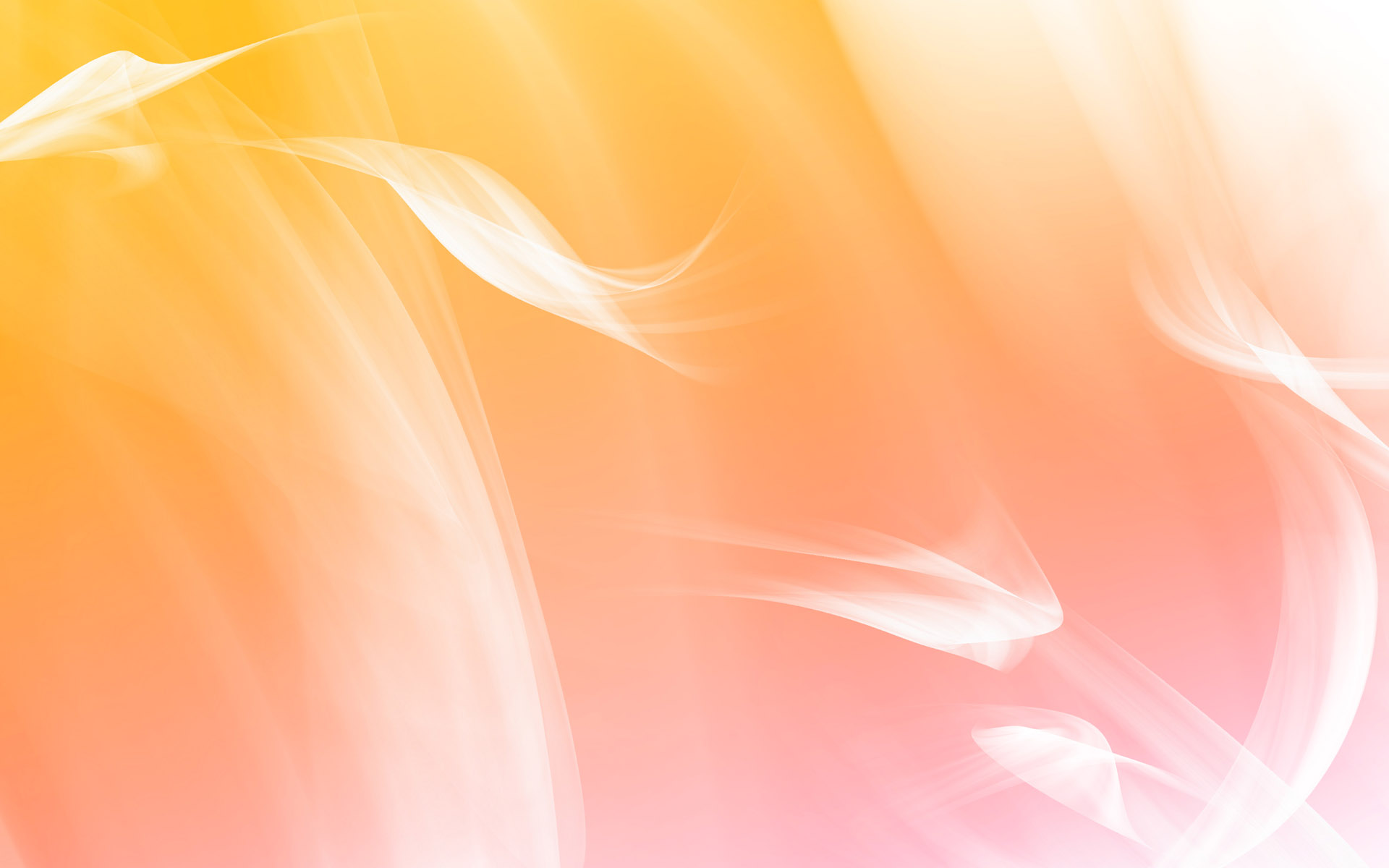 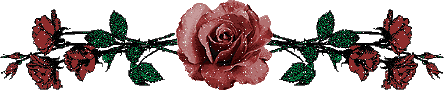 به کسانی که محل اقامت یا کار خود را به طور موقت ترک می کنند و برای استراحت یا گردش و دیدن یا مطالعه مکانهای تاریخی و طبیعی، به سفر می روند «گردشگر» می گویند.
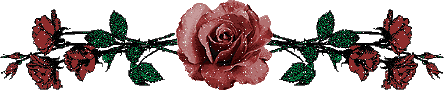 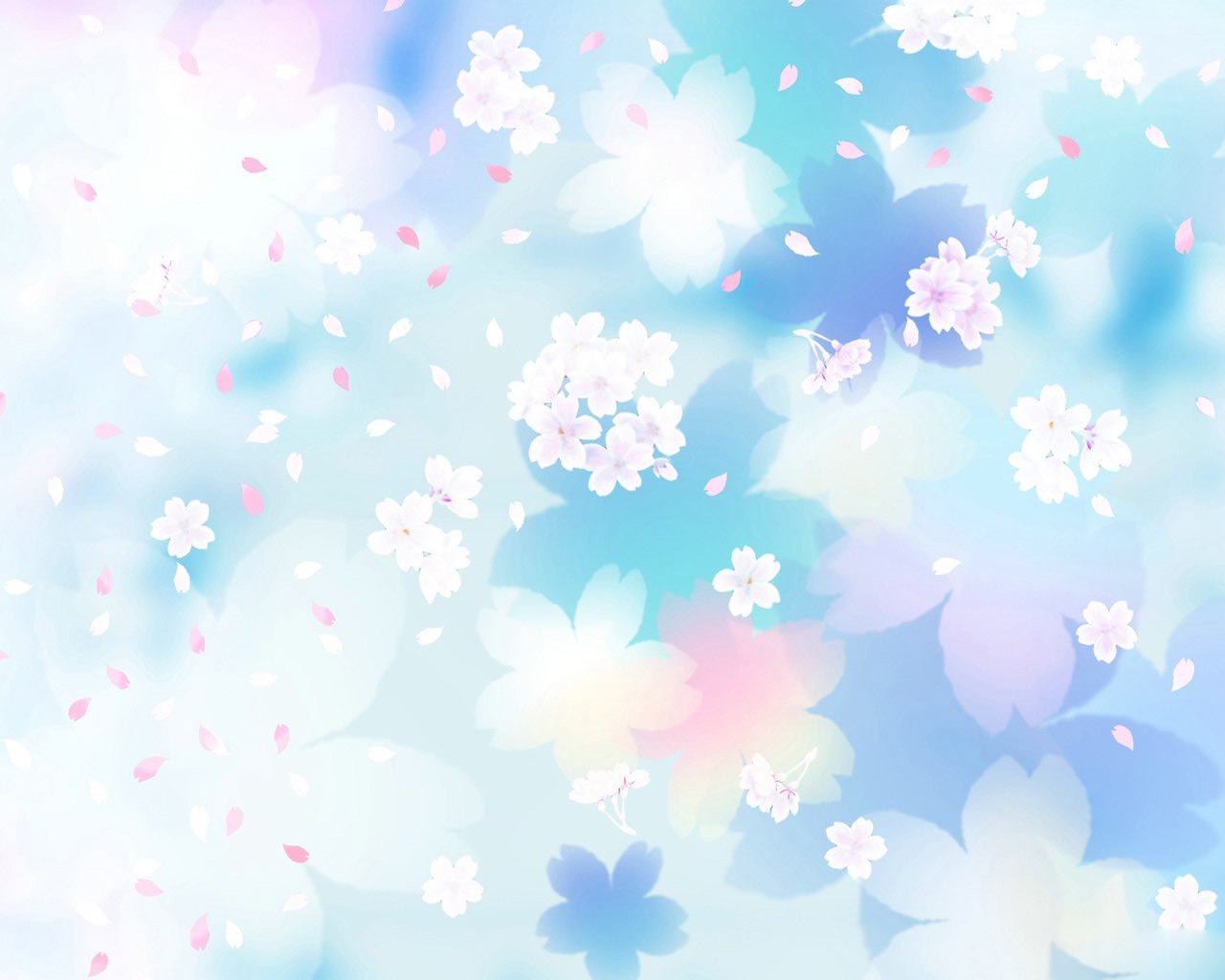 انواع گردشگری
زیارت اماکن مقدس
استراحت و تفریح
مطالعه آثار تاریخی
بازدید از نمایشگاه ها
طبیعت گردی
گردهمایی های علمی
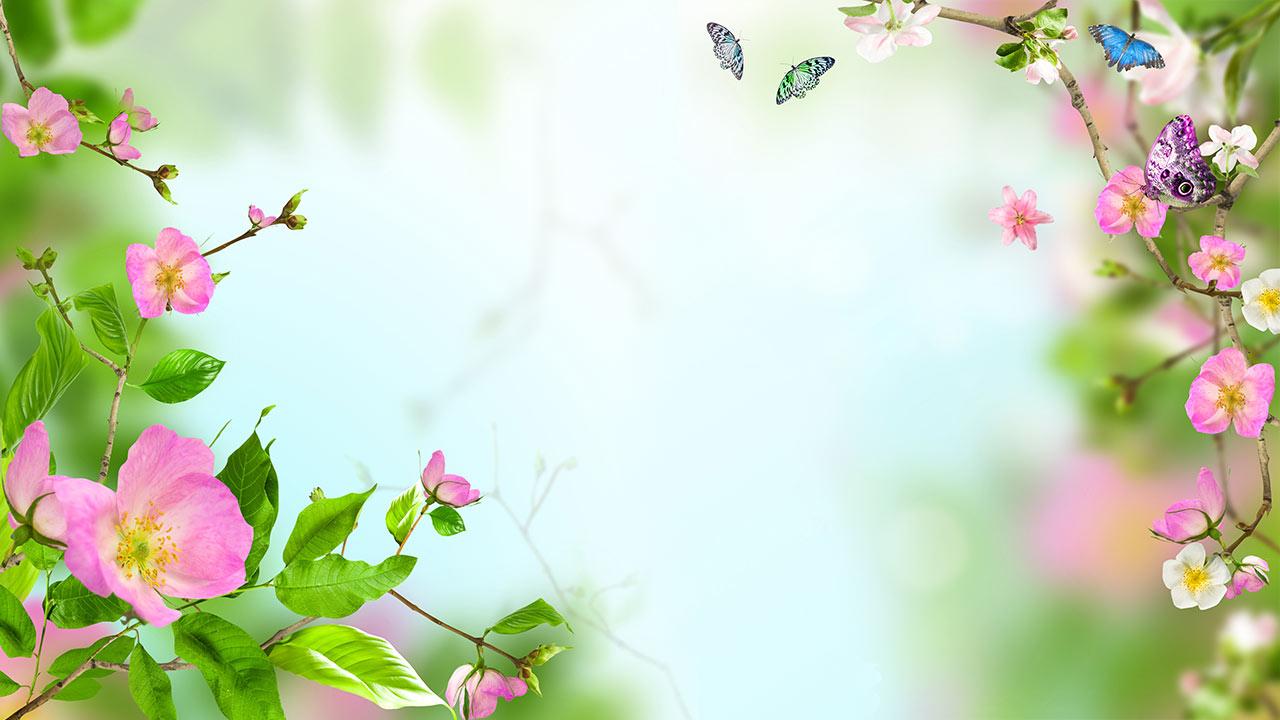 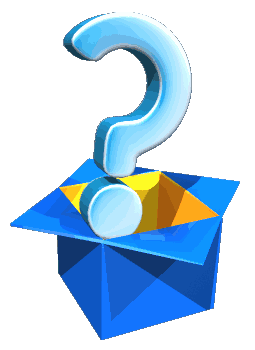 به نظر شما سفر کردن و گردشگری چه فایده هایی برای یک کشور دارد؟
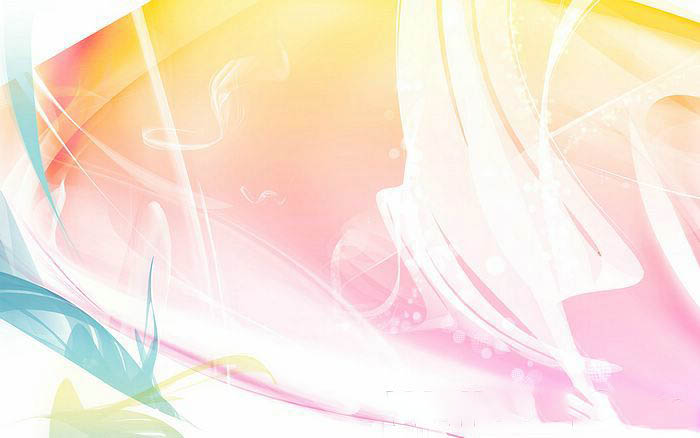 فایده های گردشگری
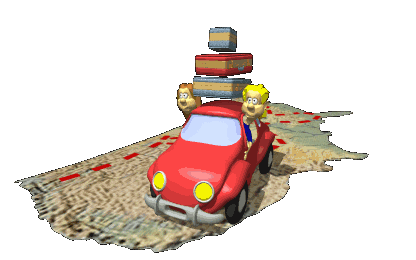 علاوه بر استراحت و تفریح با پدیده های زیبای طبیعی و مکانهای تاریخی و فرهنگی آشنا می شوند و چیزهای زیادی درباره مکان ها و آداب و رسوم مردم مناطق یاد می گیرند.
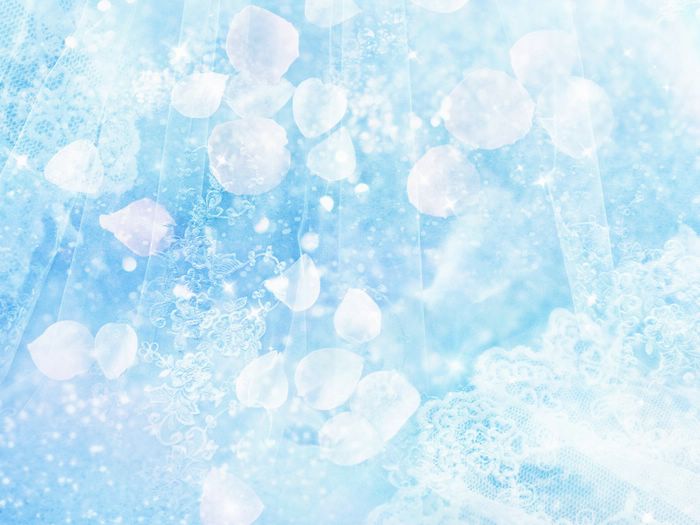 آشنایی با آداب و رسوم محلی
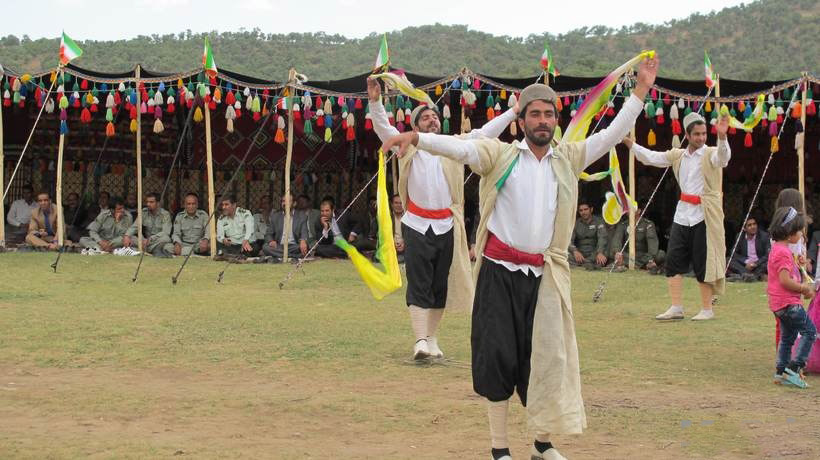 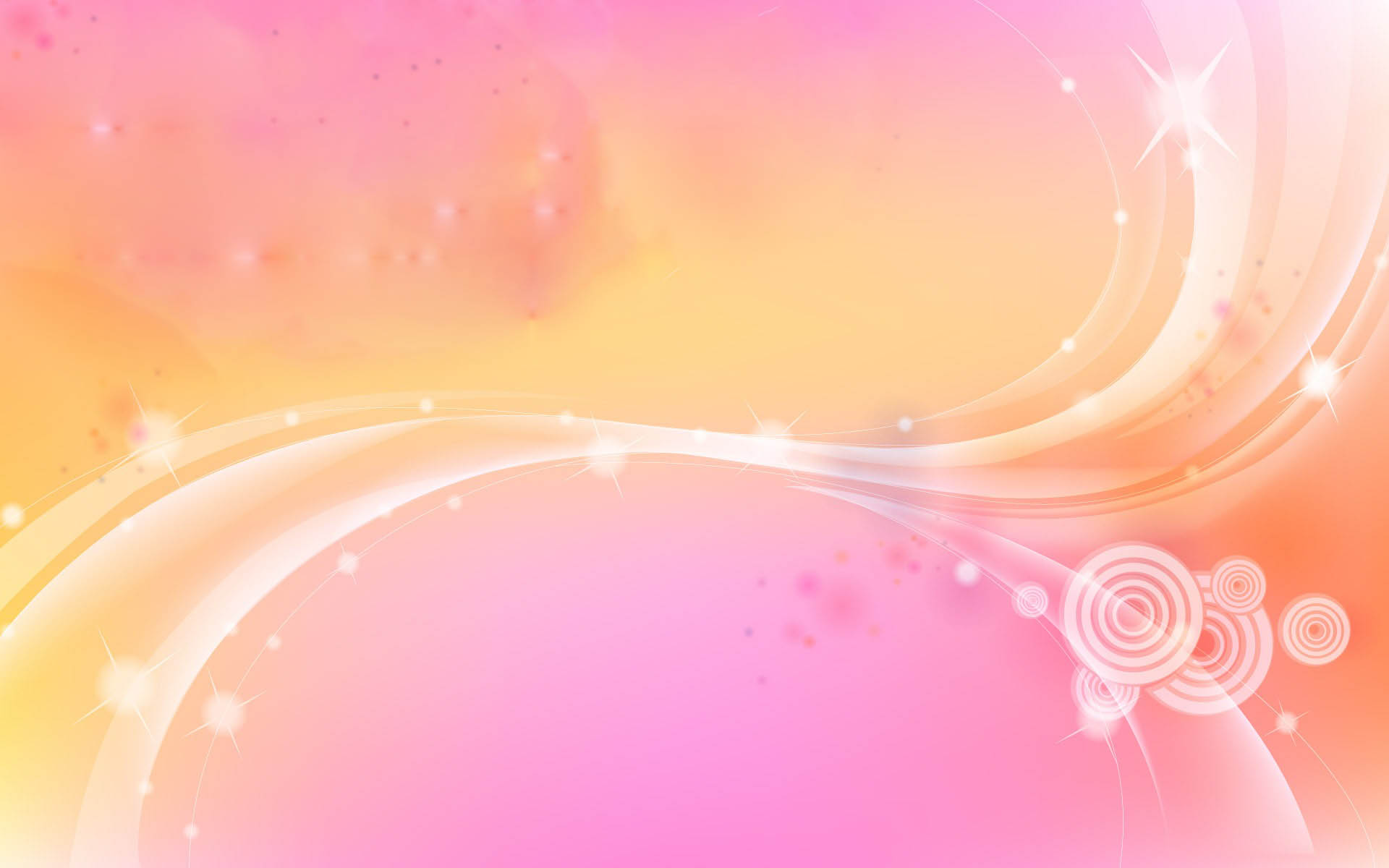 ایجاد شغل های مختلف: هتل داری
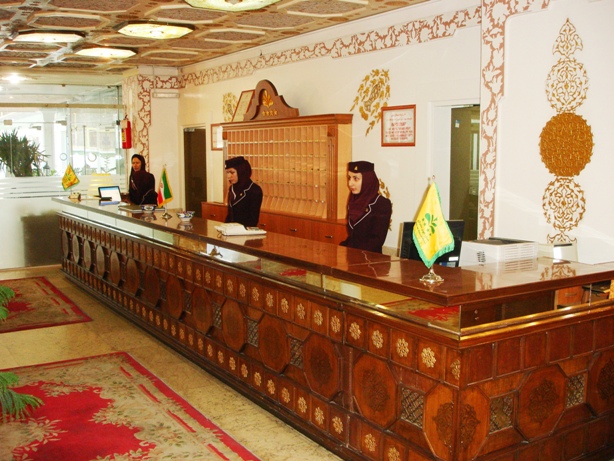 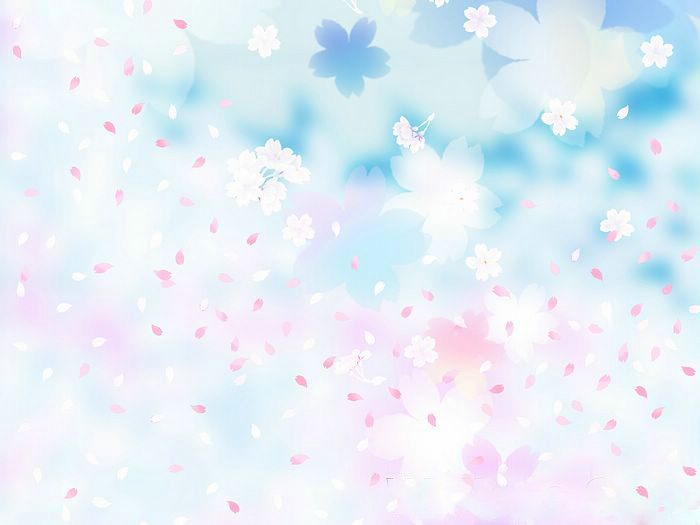 دفاتر فروش بلیط
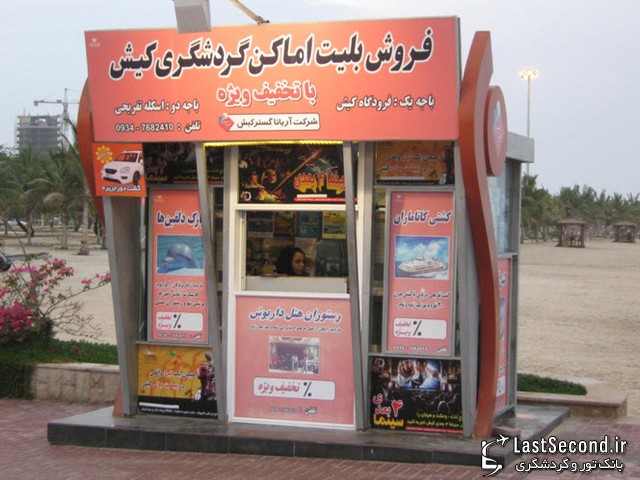 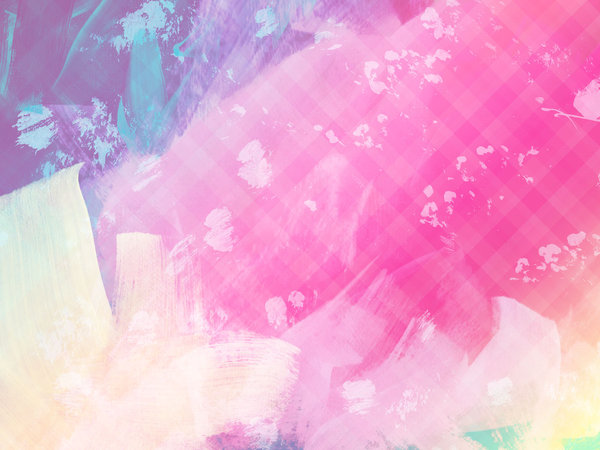 دفاتر حمل و نقل
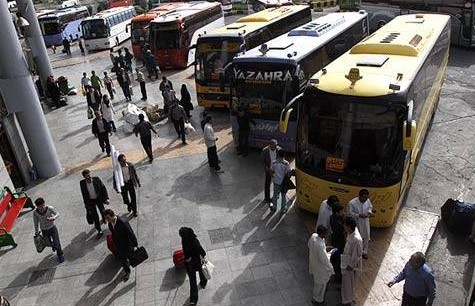 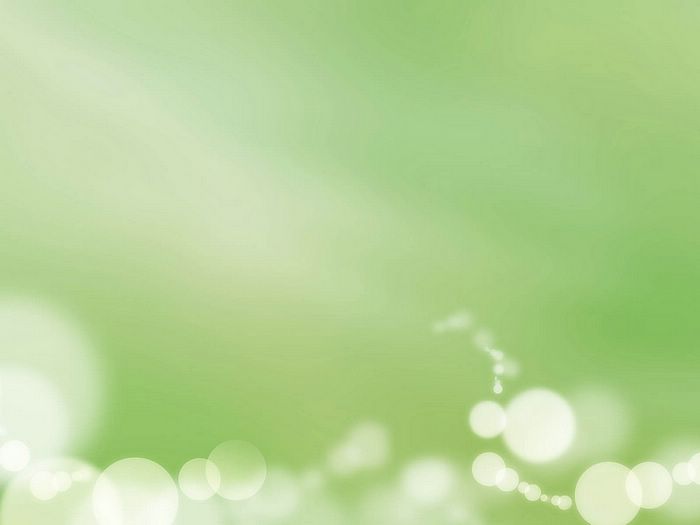 فروش صنایع دستی
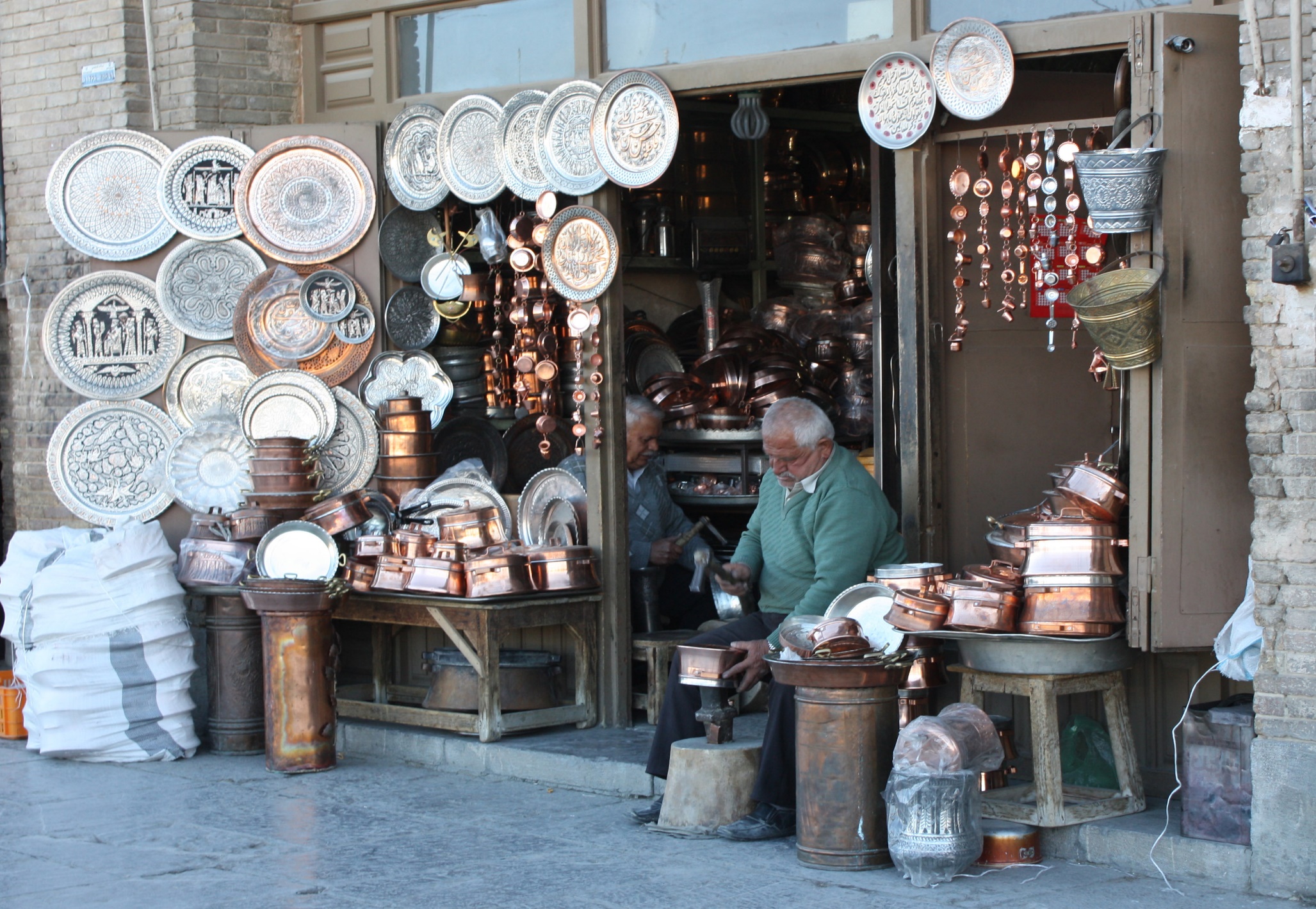 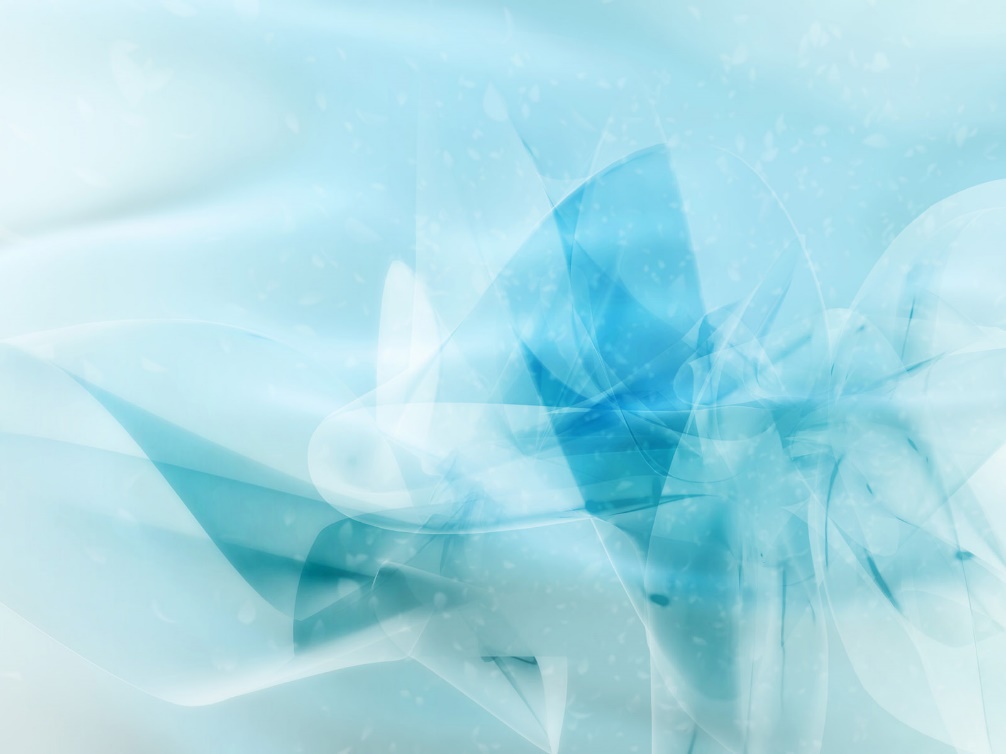 فروش غذاها و شیرینی های محلی
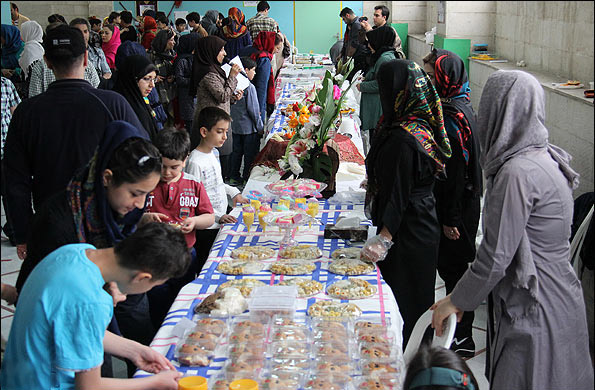 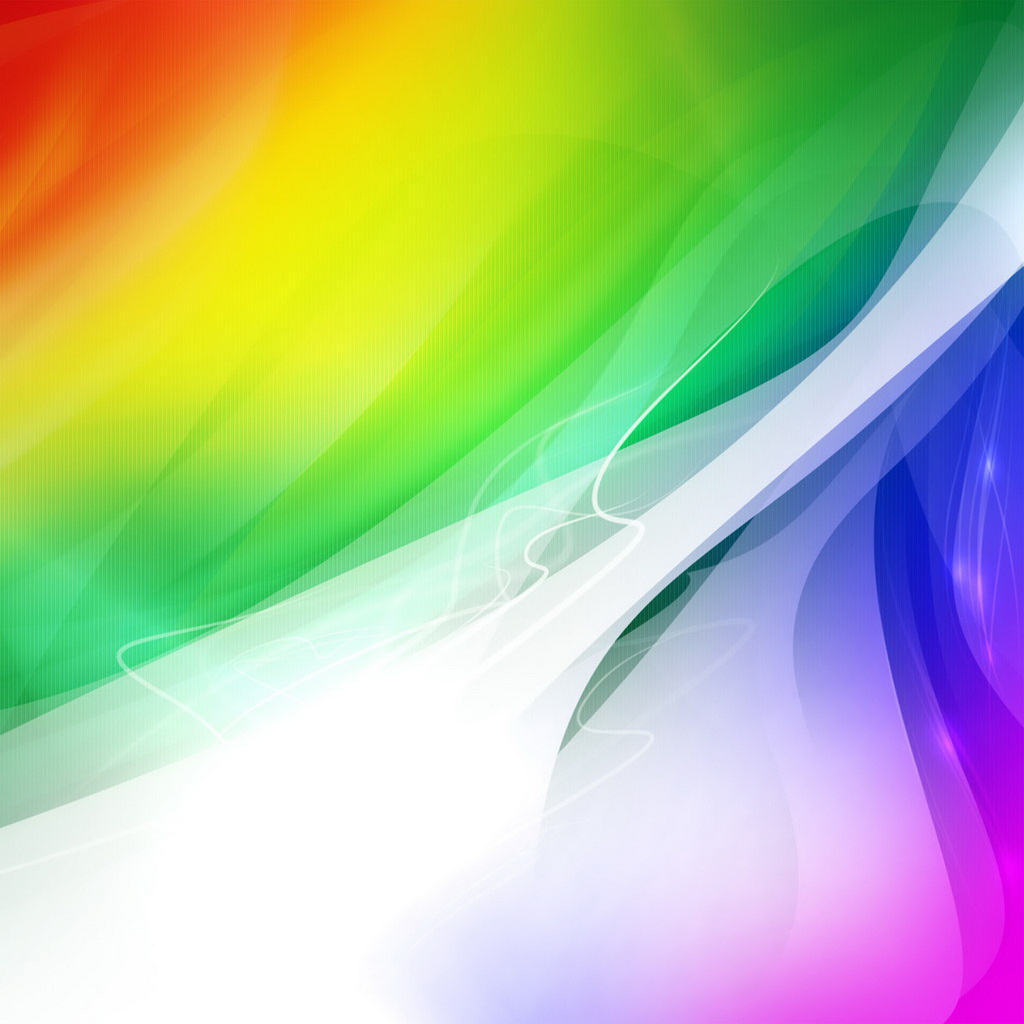 گردشگری = افزایش شغل = افزایش درآمد
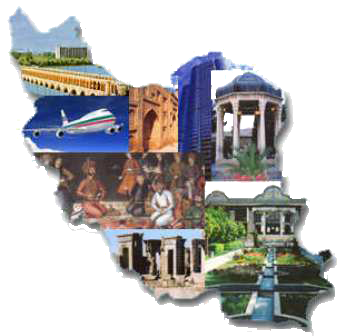 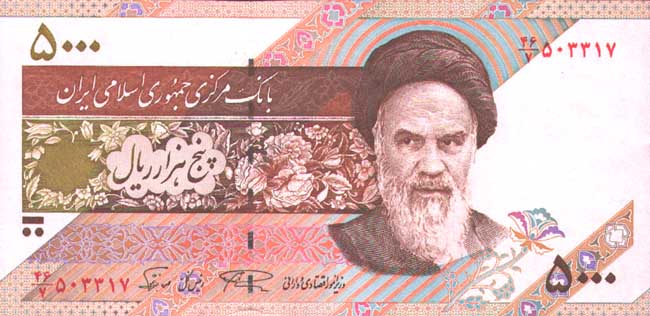 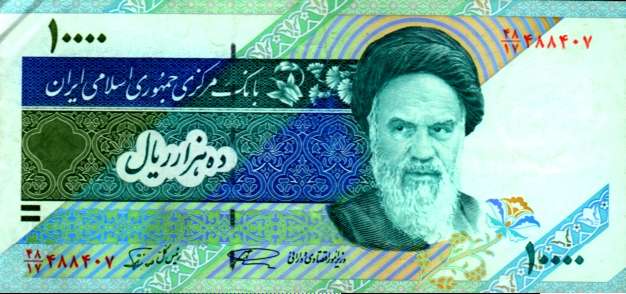 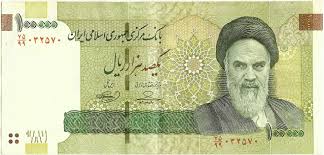 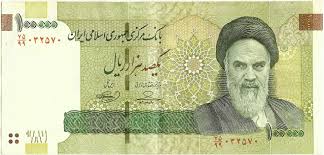 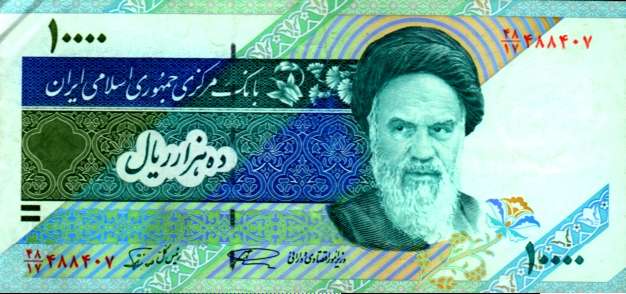 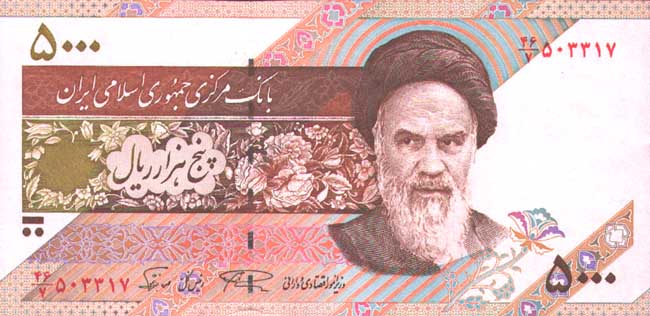 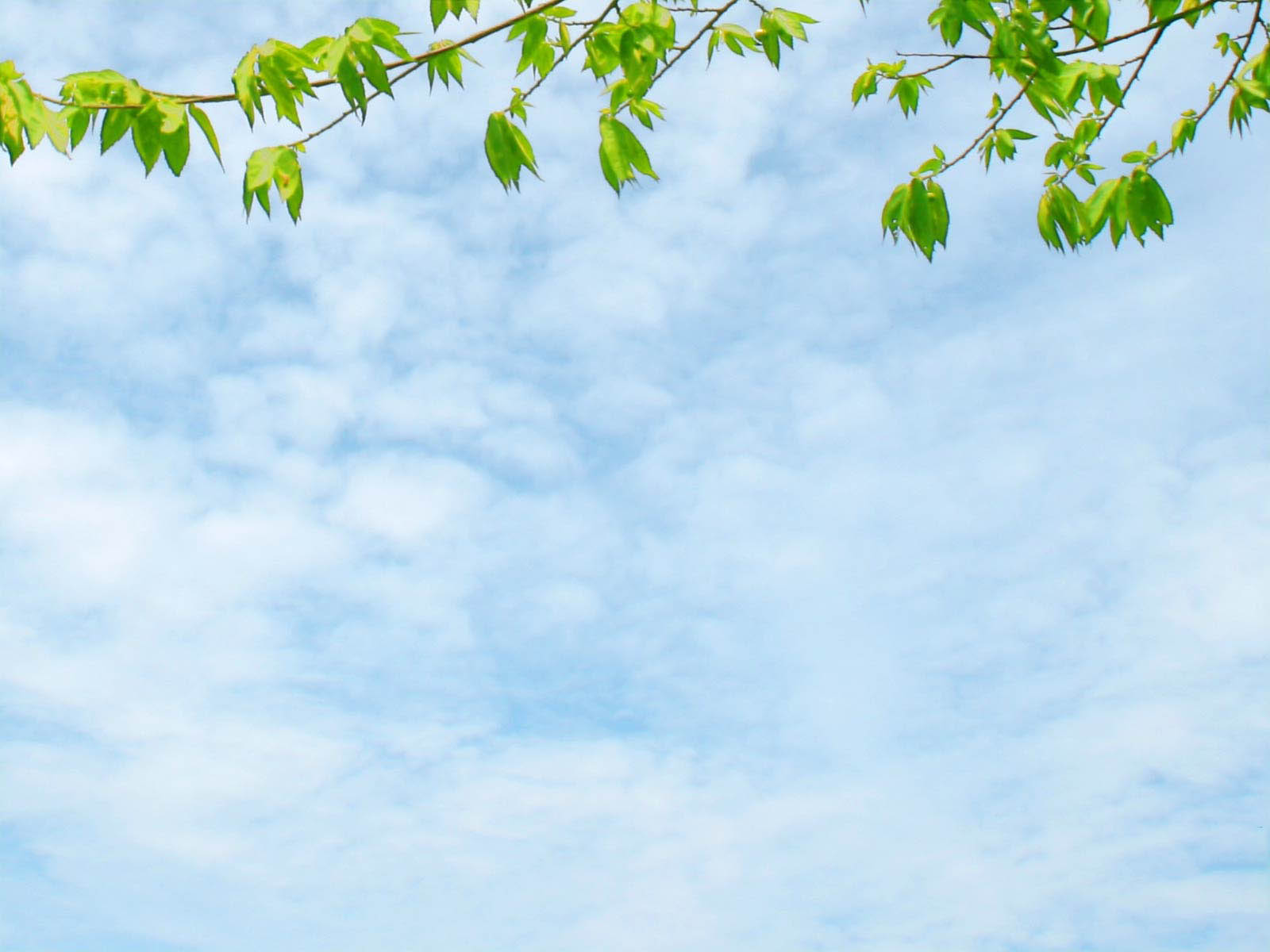 با همفکری گروهی و با توجه به تصاویر ابتدای درس محلی در ایران را برای مسافرت انتخاب کنید.
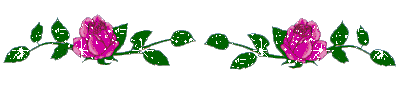 هدف خود از مسافرت به آن مکان را بنویسید.
در این سفر از چه وسایل ارتباطی استفاده کرده اید؟
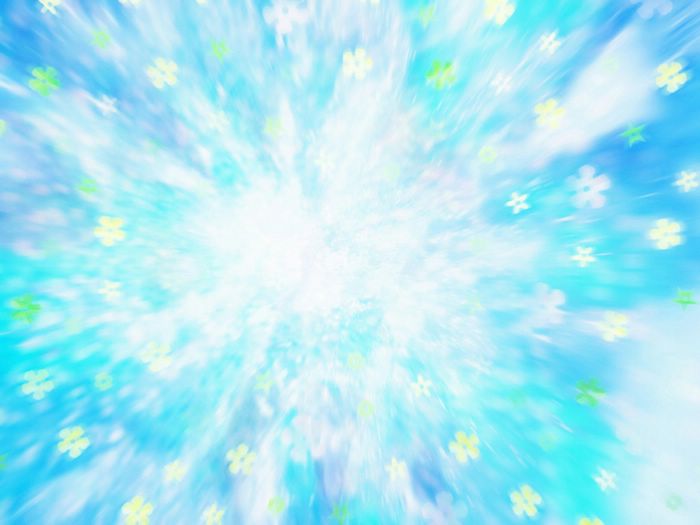 در گذشته تعداد کسانی که به مسافرت می رفتند بسیار کم بود.
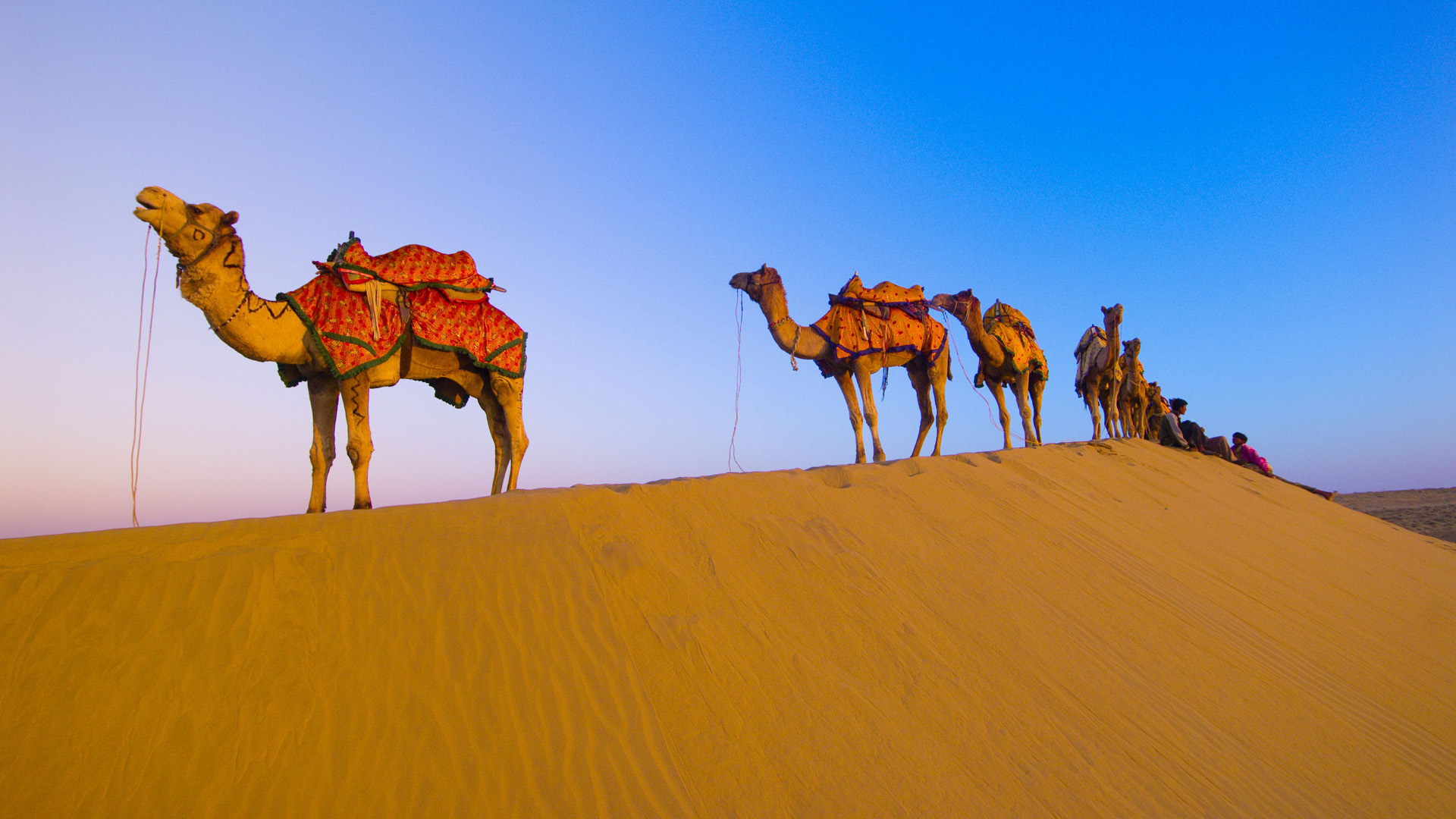 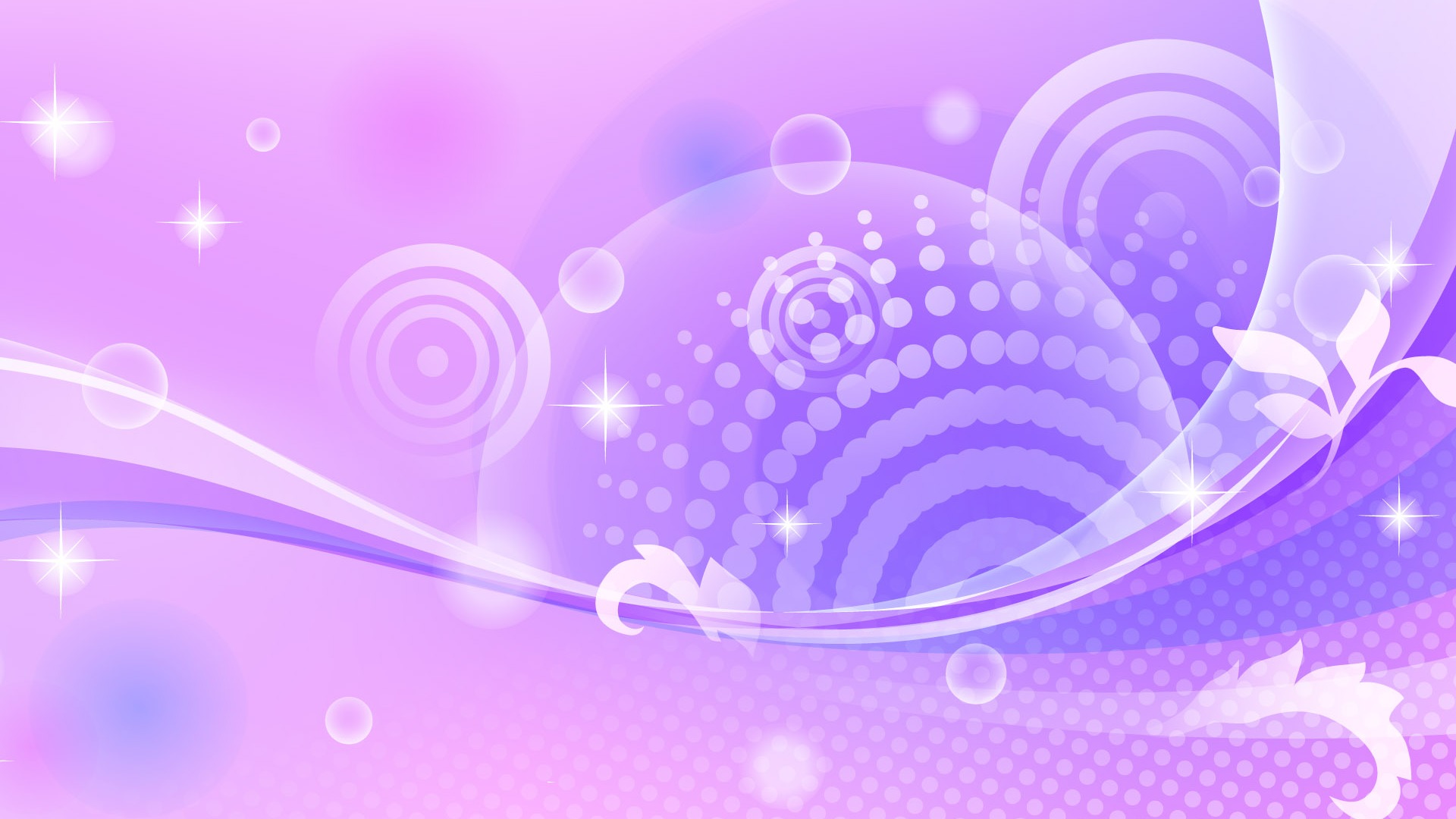 امروزه با گسترش وسایل حمل و نقل سفر کردن بسیار راحت تر شده است.
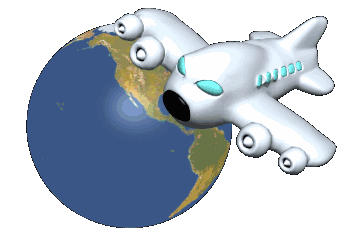 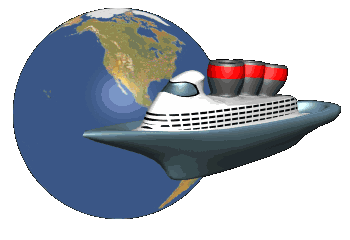 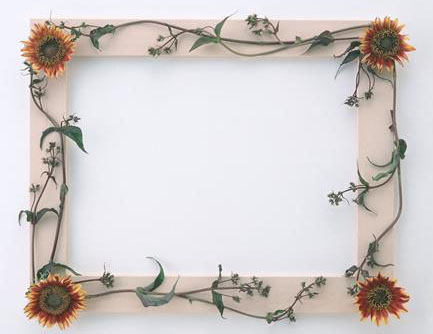 قرآن کریم انسانها را به سیر و سفر روی زمین و تفکر در قدرت آفرینش خداوند و سرگذشت اقوام و ملل گذشته تشویق می کند
... ای پیامبر به بندگان بگو در زمین سفر کنید تا از عاقبت کسانی که قبل از شما بودند آگاه شوید.
سوره روم، آیه 42
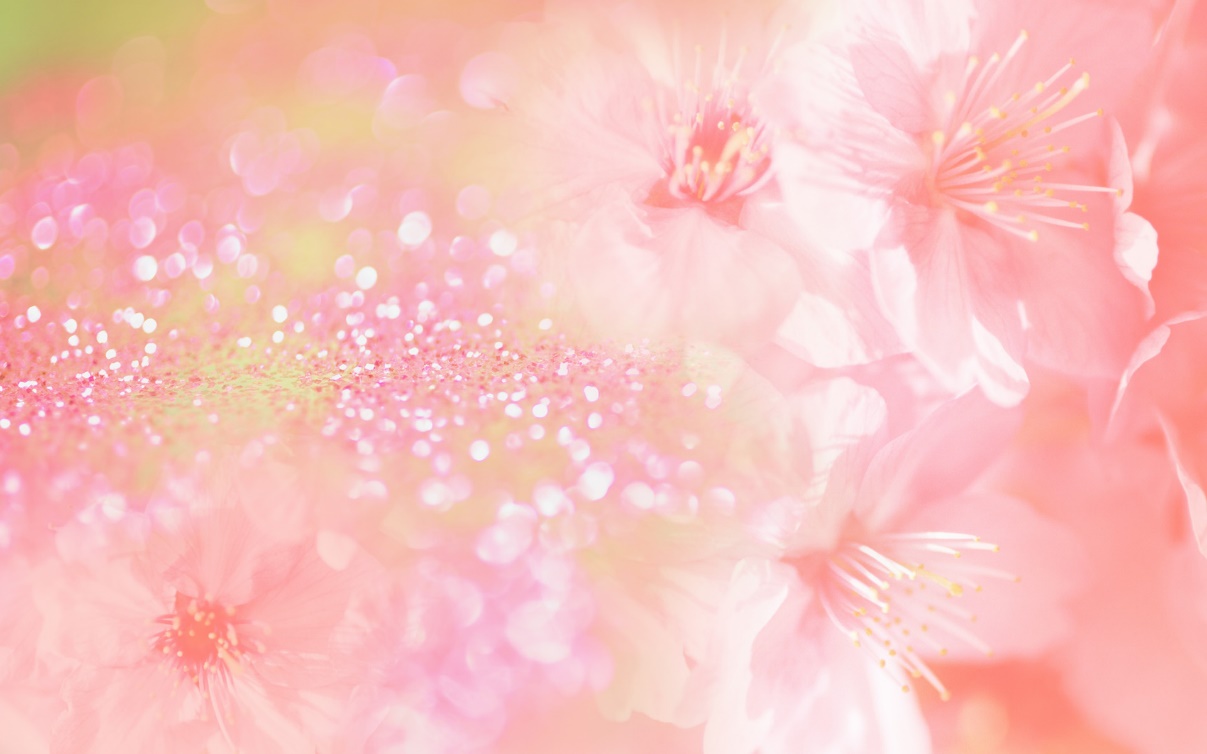 آیا تا به حال در هنگام مسافرت مسیر خود را گُم کرده اید؟
نقشه ها به ما کمک می کنند تا مکان های جدید را بهتر پیدا کنیم و سریع تر خود را به آنجا برسانیم.
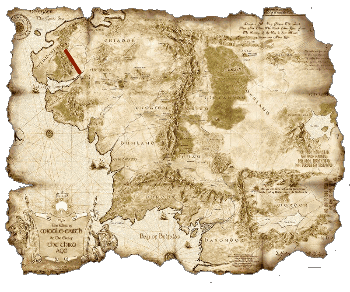 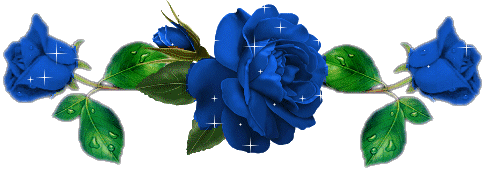 بدون نقشه ممکن است مسیرها را اشتباه کنیم یا زمان زیادی برای پیدا کردن یک مکان صرف کنیم.
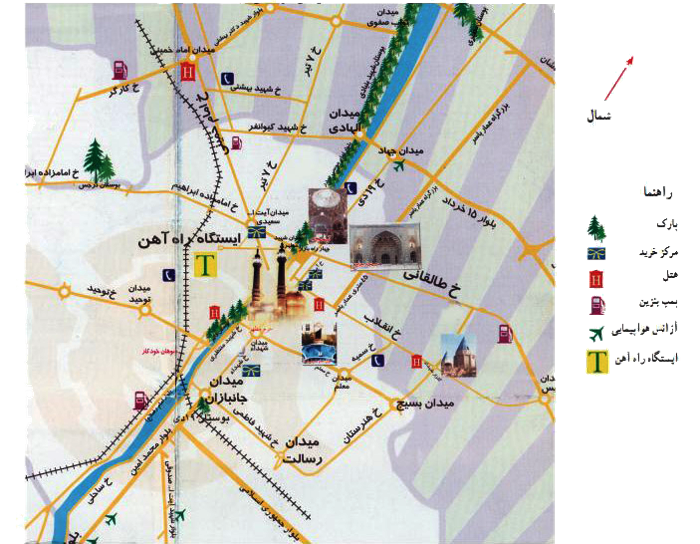 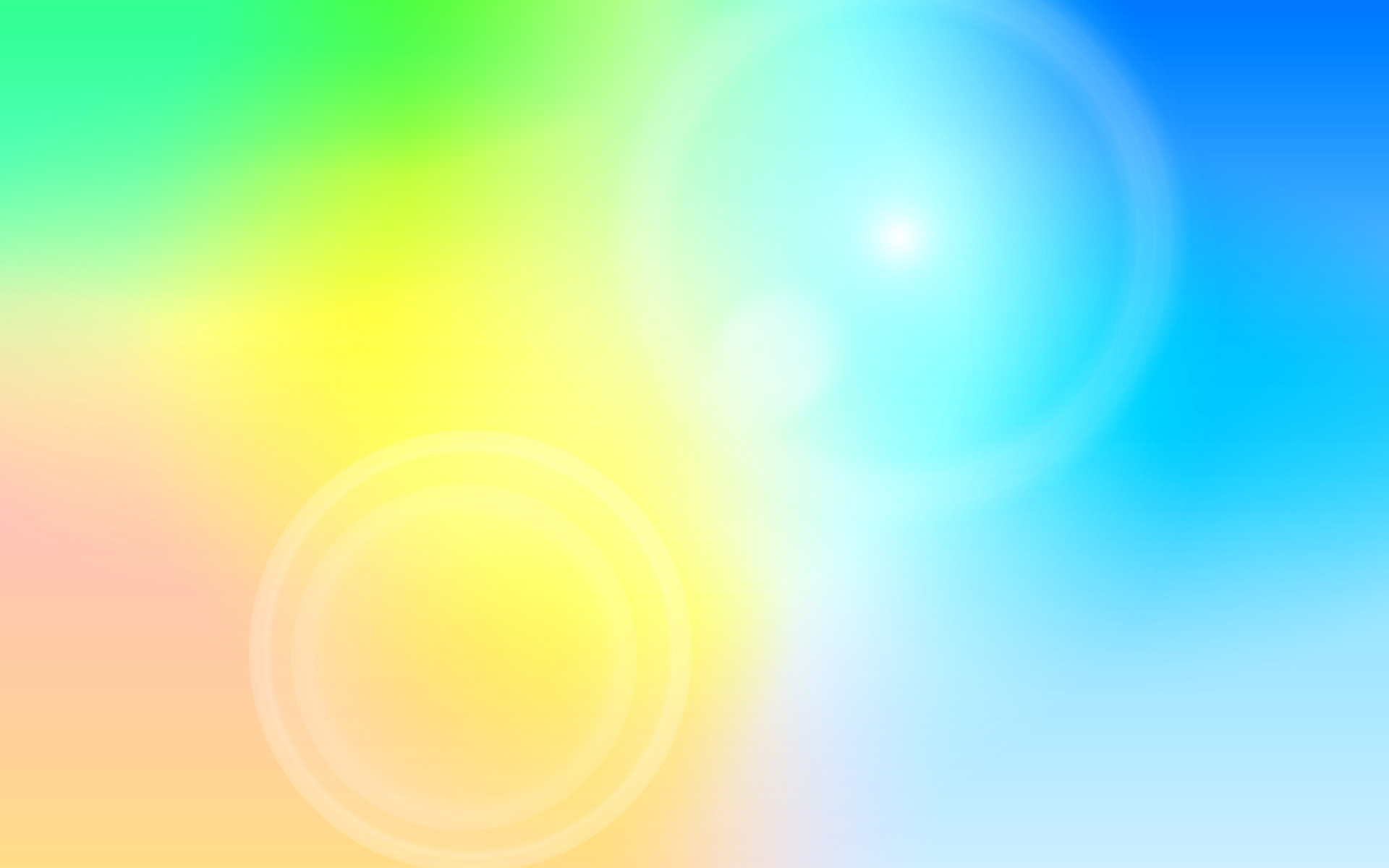 نقشه گردشگری قم
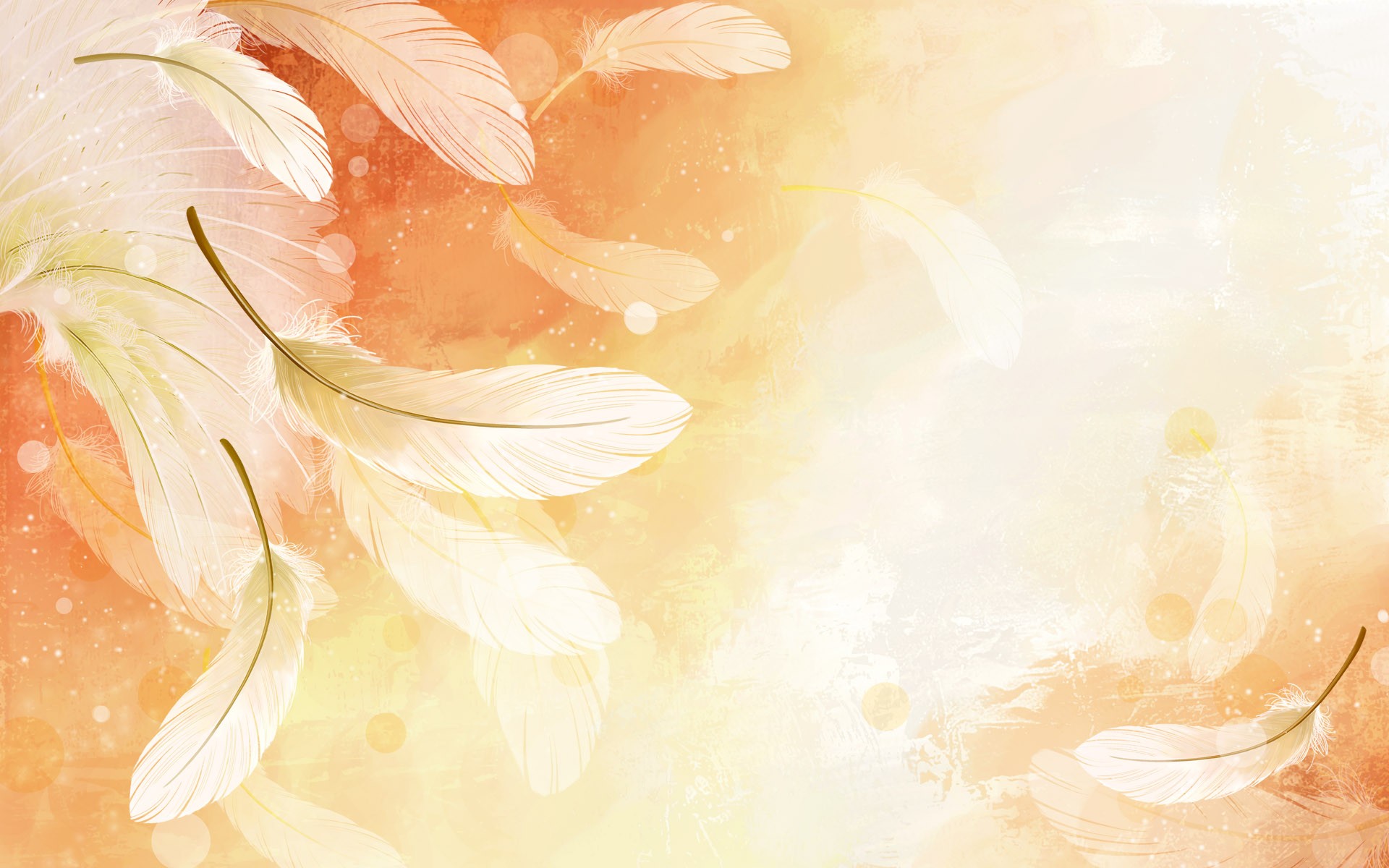 یکی دیگر از نقشه هایی که به هنگام سفر باید به همراه داشته باشیم، نقشه راه ها است.
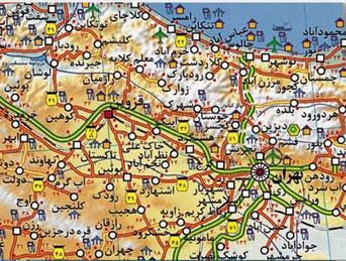 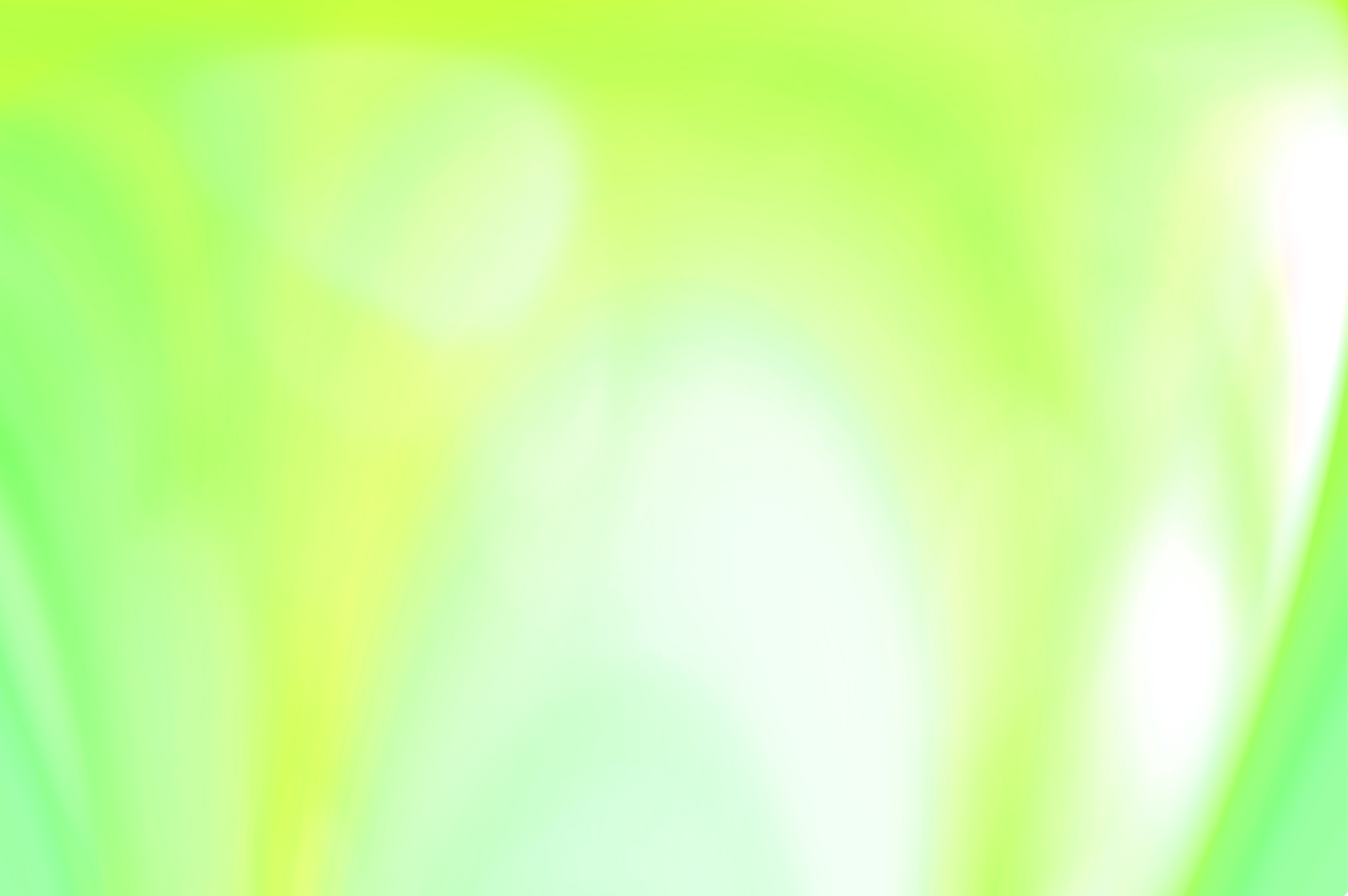 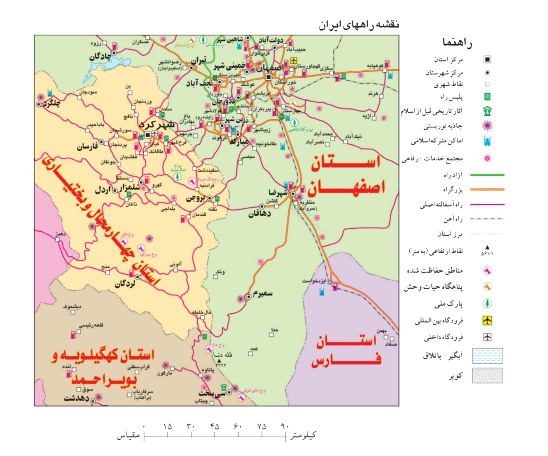 با استفاده از مقیاس نقشه راه ها می توانید حساب کنید چقدر از روستا یا شهری که می خواهید به آن سفر کنید فاصله دارید.
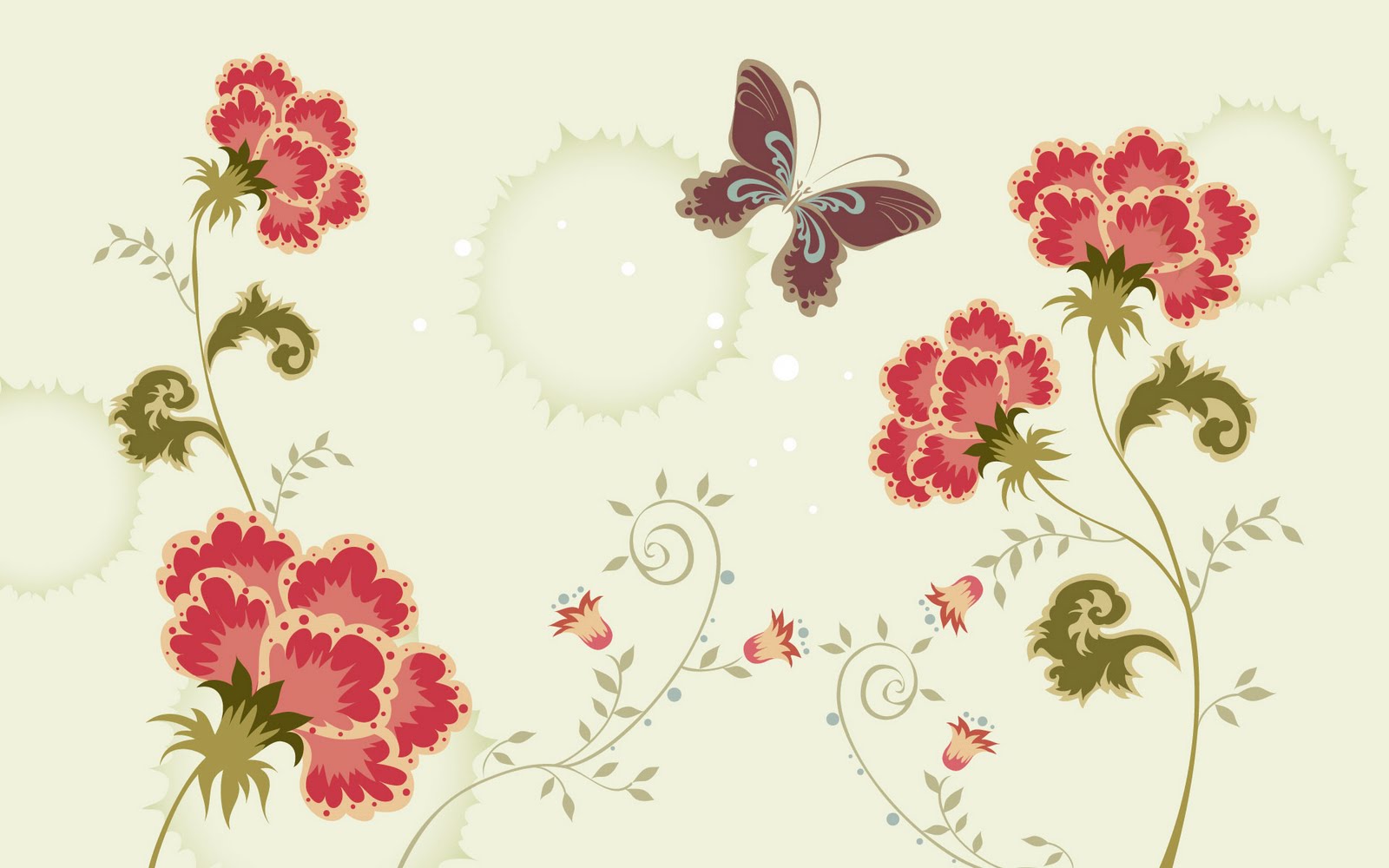 پایان